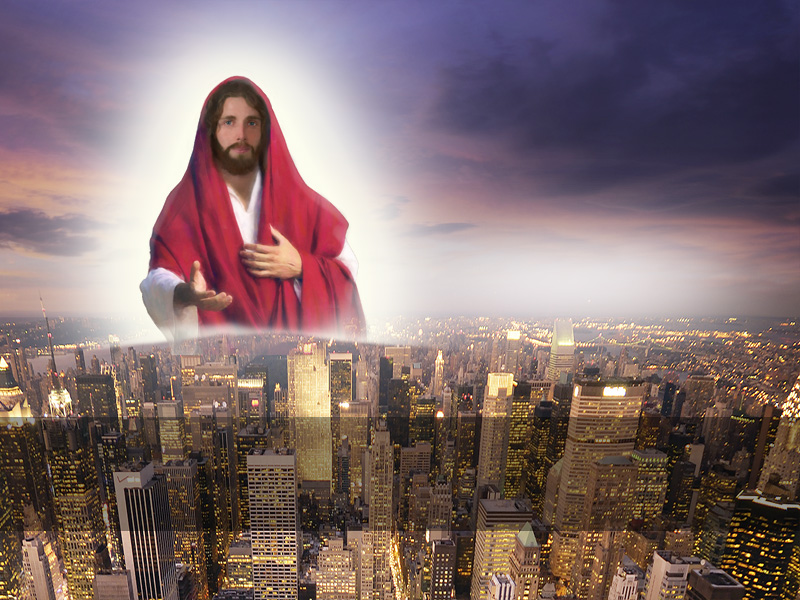 Вести
от
Иисуса
для последнего времени
Часть 7
Уча их соблюдать все, что Я повелел вам; и се, Я с вами во все дни до скончания века. Евангелие от Матфея 28:20
[Speaker Notes: Вести от Иисуса для последнего времени

«Уча их соблюдать все, что Я повелел вам; и се, Я с вами во все дни до скончания века» (Мф. 28:20).]
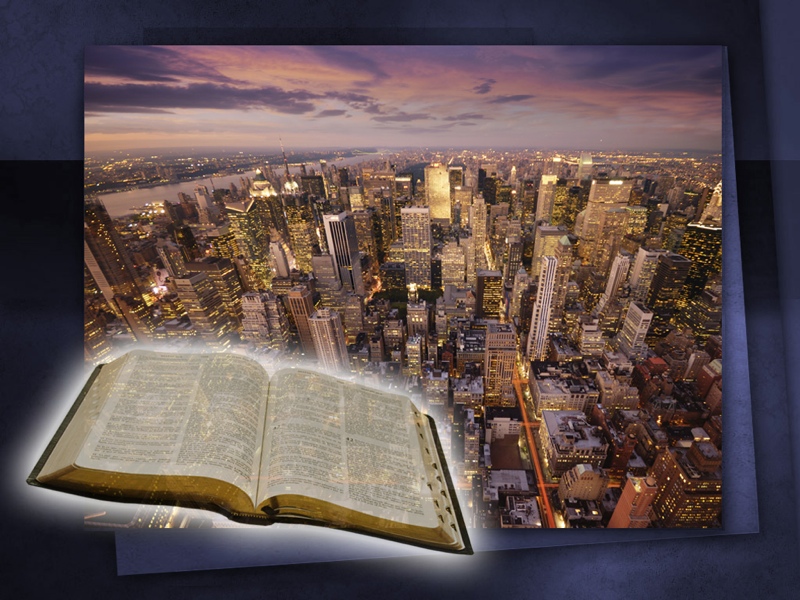 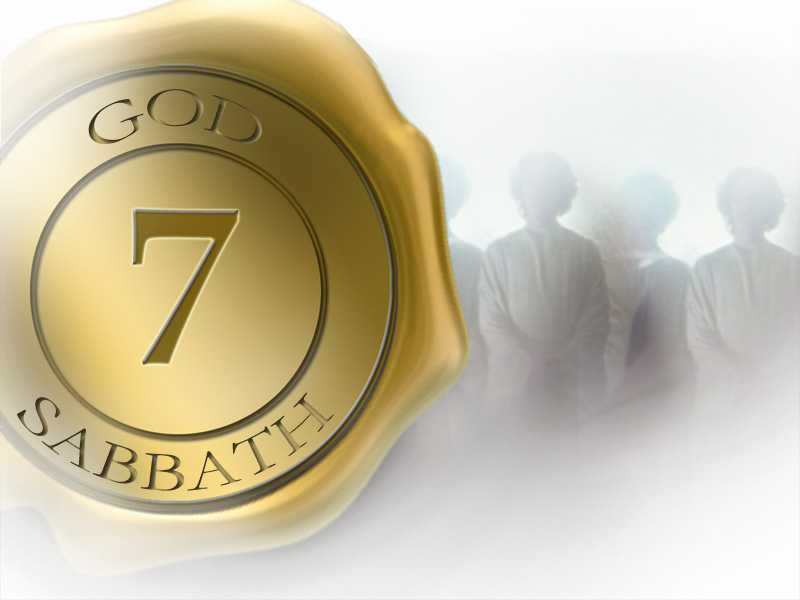 БОЖЬЯ ПЕЧАТЬ ДЛЯ СПАСЕННЫХ
[Speaker Notes: БОЖЬЯ ПЕЧАТЬ ДЛЯ СПАСЕННЫХ]
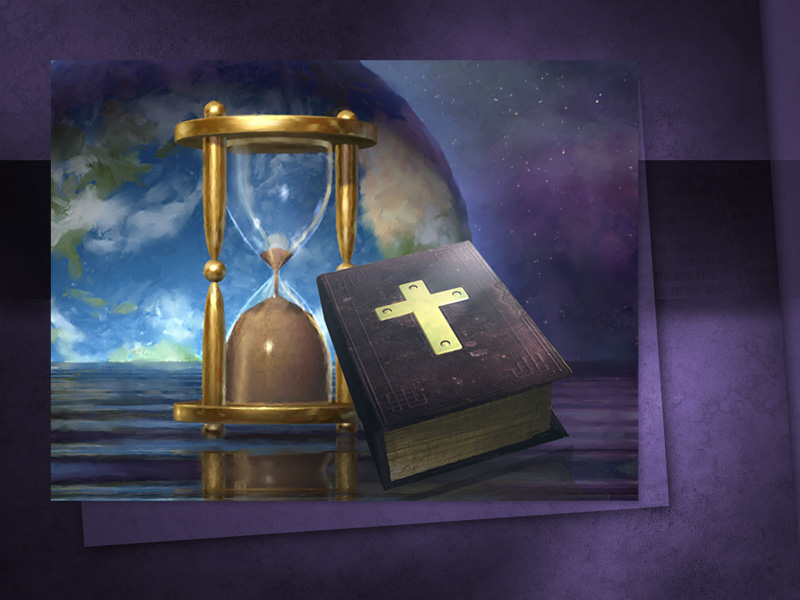 [Speaker Notes: Согласно библейским пророчествам, человечество вступило в пределы «времени конца». У нас осталось мало завтрашних дней, и мало времени для подготовки.]
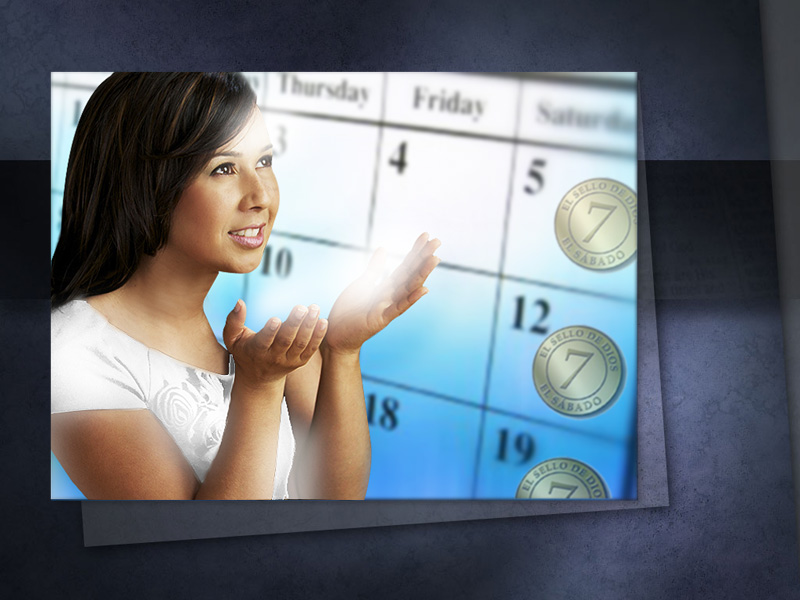 [Speaker Notes: Сегодня мы будем размышлять над очень торжественной темой; запечатление Божиих святых ради их защиты во время бедствий. Те, кто получит печать Бога, будут защищены от семи последних язв, от ужасных наказаний, которые нагрянут на нечестивых незадолго до возвращения Иисуса.]
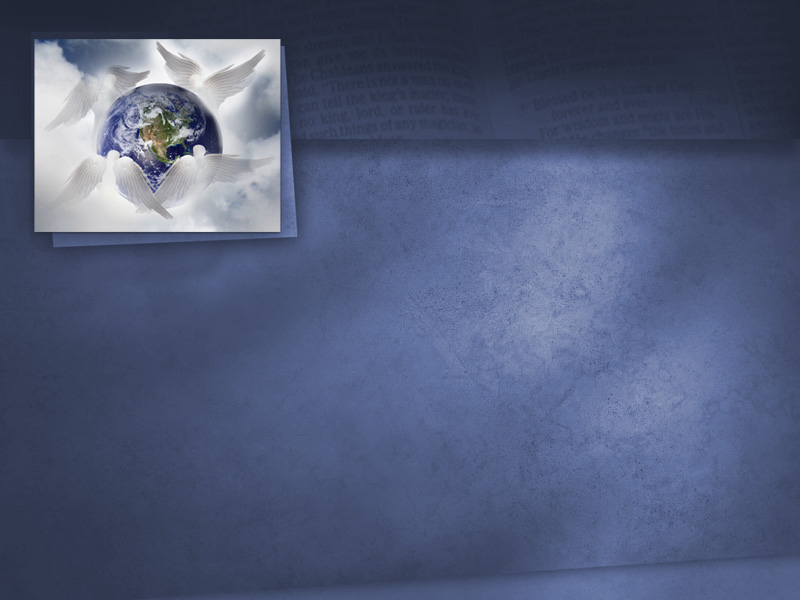 Откровение 7:1
И после сего видел я четырех Ангелов, стоящих на четырех углах земли, держащих четыре ветра земли…
[Speaker Notes: Откровение 7:1
 
 «И после сего видел я четырех Ангелов, стоящих на четырех углах земли, держащих четыре ветра земли, держащих четыре ветра земли…]
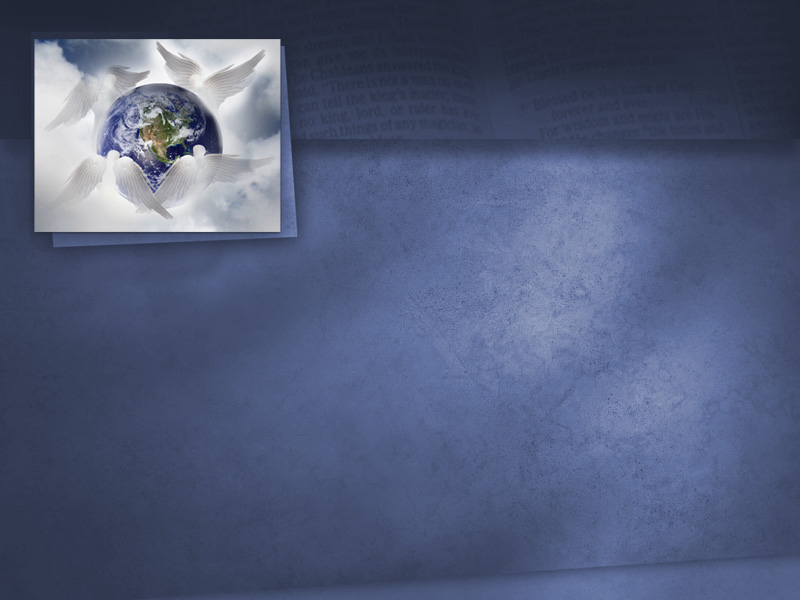 Откровение 7:1
…чтобы не дул ветер ни на землю, ни на море, ни на какое дерево.
[Speaker Notes: Откровение 7:1
 
 …чтобы не дул ветер ни на землю, ни на море, ни на какое дерево».]
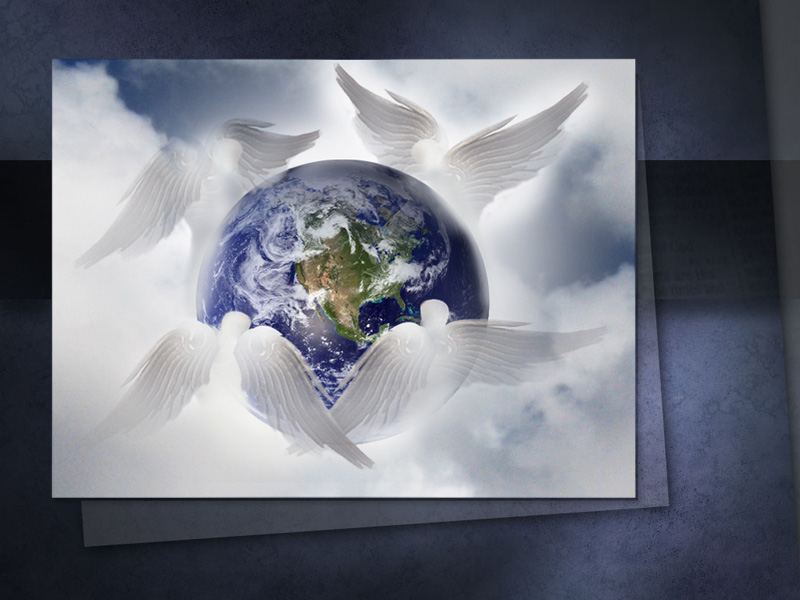 [Speaker Notes: Ангелы — это посланники Бога. В Библейском пророчестве они — символы особой вести, которая должна быть объявлена до закрытия испытательного срока, определенного человечеству для спасения. В этих стихах они сдерживают ветры вражды. Что это значит? В наших предыдущих презентациях мы уже говорили, что ветер в пророчестве представляет собой войну, кровопролитие, волнение и беспорядки. Эти четыре ангела символизируют сдерживающее Божье влияние на народы и землю от ядерной войны и ужасающего «смутного времени», связанных с семью последними язвами. Почему Бог это делает? Почему уничтожение Земли откладывается?]
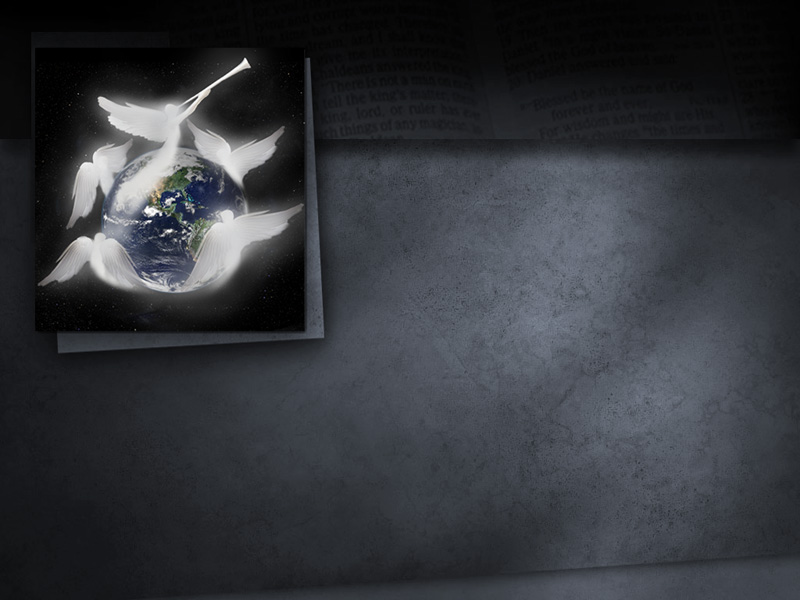 Откровение 7:2, 3
И видел я иного Ангела, восходящего от
востока солнца и имеющего печать Бога живого. И воскликнул он…
[Speaker Notes: Ответ мы находим в следующих двух стихах: 
 
Откровение 7:2, 3
 
«И видел я иного Ангела, восходящего от востока солнца и имеющего печать Бога живого. И воскликнул он…]
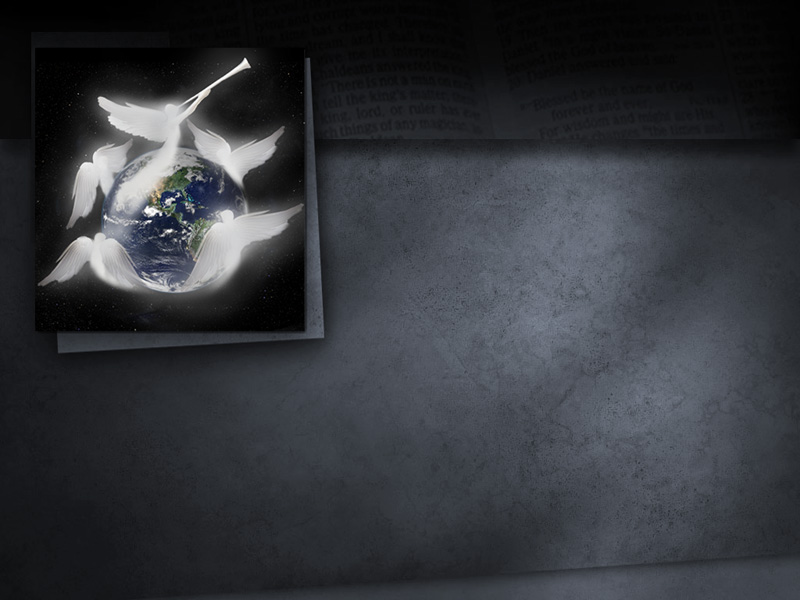 Откровение 7:2, 3
…громким голосом к четырем
Ангелам, которым дано вредить земле и морю, говоря:
[Speaker Notes: Откровение 7:2, 3
 
…громким голосом к четырем Ангелам, которым дано вредить земле и морю, говоря:]
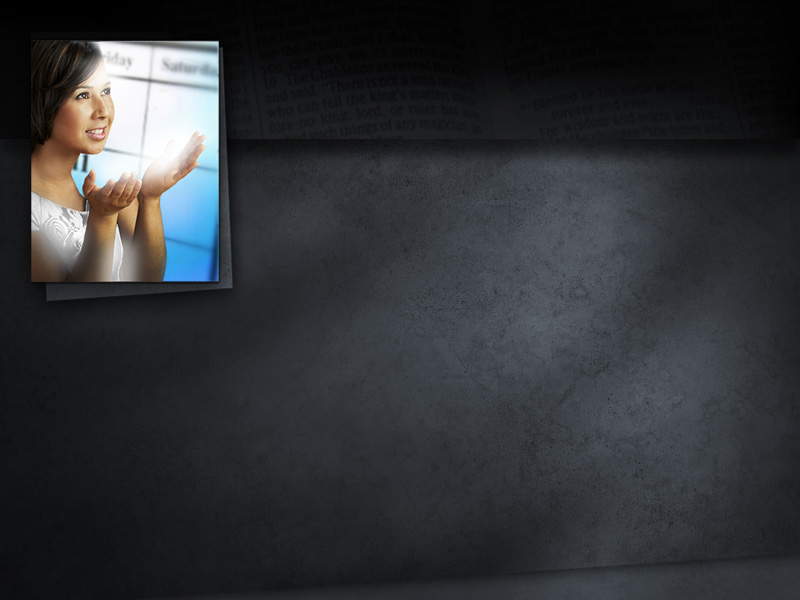 Откровение 7:2, 3
Не делайте вреда ни земле, ни
морю, ни деревам, доколе не положим печати на челах рабов Бога нашего.
[Speaker Notes: Откровение 7:2, 3
Не делайте вреда ни земле, ни морю, ни деревам, доколе не положим печати на челах рабов Бога нашего».
 
Бог по Своей милости сдерживает наступление «время скорби», чтобы все Его истинные дети получили Его печать защиты. Другими словами, Он ожидает, чтобы мы приготовились.]
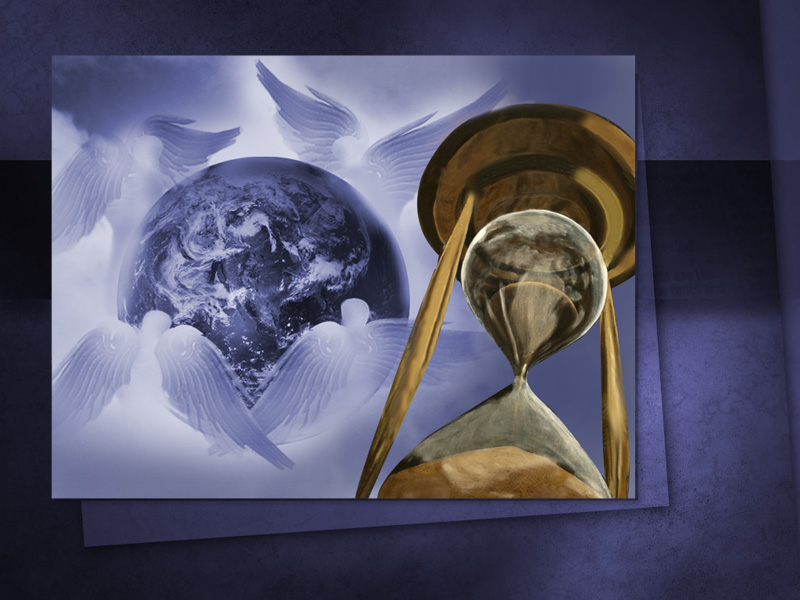 [Speaker Notes: Мы живем в последние часы земной истории. Песок времени уходит. Сейчас время спасения. Сейчас Дух Святой говорит к нашим сердцам, обличая наши грехи, убеждая нас принять Божью истину в эти последние дни. Сейчас время приготовиться. Когда ангелы отпустят ветры, и придет конец — будет слишком поздно.]
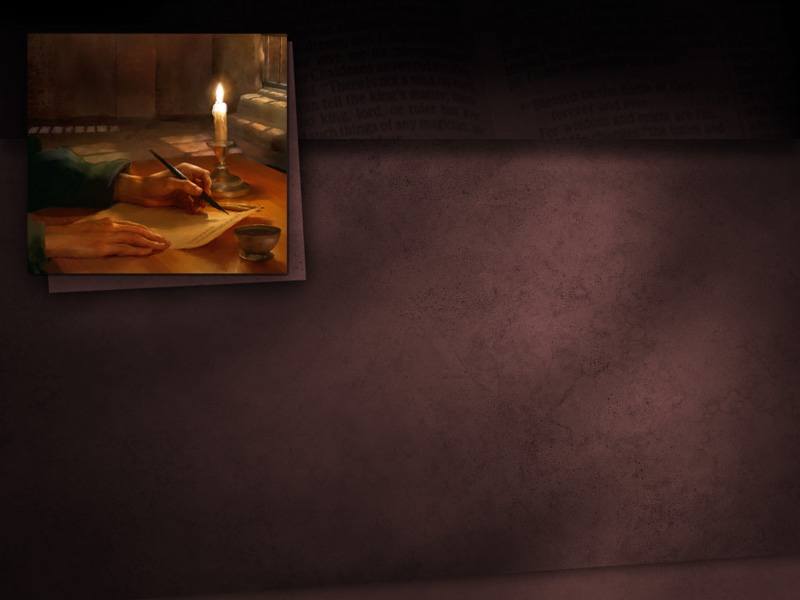 Ефесянам 4:30
И не оскорбляйте Святого Духа Божия, Которым вы запечатлены в день искупления.
[Speaker Notes: Апостол Павел пишет в Послании к 
 
Ефесянам 4:30
 
 «И не оскорбляйте Святого Духа Божия, Которым вы запечатлены в день искупления».
 
 Работа Святого Духа в нашей жизни – это запечатлеть нас. Отзываетесь ли вы на действие Святого Духа Божия? Когда Он обличает вас за грех, каетесь и исповедуете ли его? Когда Он убеждает вас в истине, принимаете и живете ли так? Если да, то вы в процессе получения печати Божьей защиты. Давайте изучим детали Божьего запечатления. Во-первых, мы узнали, что это работа, которую Святой Дух совершает в нашей жизни. Во-вторых, мы узнаем, что она также включает в себя послушание закону Божьему.]
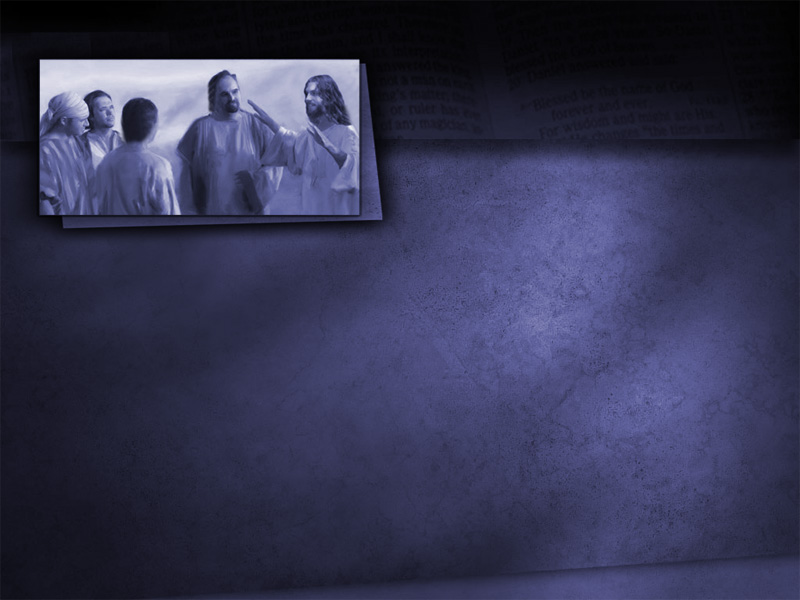 Исаия 8:16
Завяжи свидетельство, и запечатай откровение при учениках Моих.
[Speaker Notes: Исаия 8:16
 
«Завяжи свидетельство, и запечатай откровение (англ - Закон) при учениках Моих». 
 
Очевидно, что печать Бога - это Его закон, Закон Божий должен быть запечатлен в жизни Его истинных последователей.]
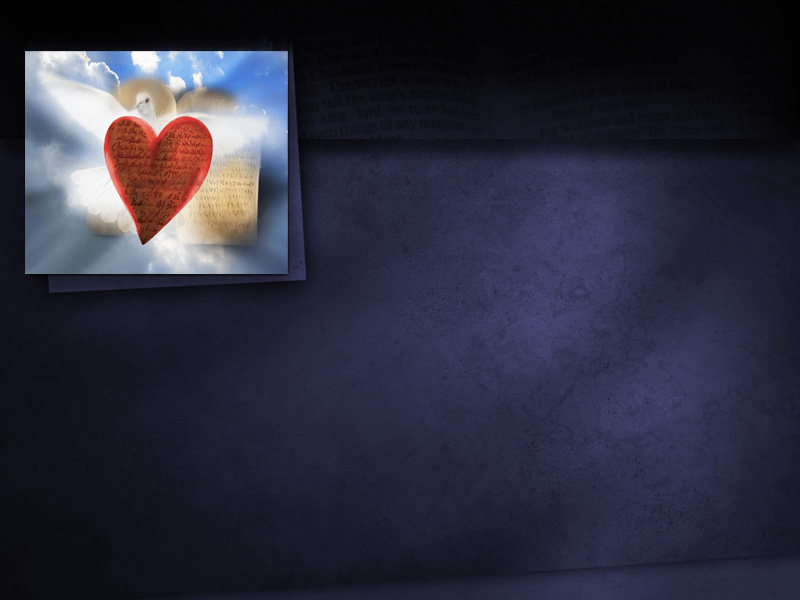 Евреям 8:10
Вот завет, который
завещаю дому Израилеву после тех дней, говорит Господь: вложу законы Мои в мысли их…
[Speaker Notes: Это великая истина, стала еще яснее через Послание к Евреям, где описан новый завет, который все христиане переживут с Иисусом. Обратите внимание, что написано в Послании к 
 
Евреям 8:10
«Вот завет, который завещаю дому Израилеву после тех дней, говорит Господь: вложу законы Мои в мысли их…]
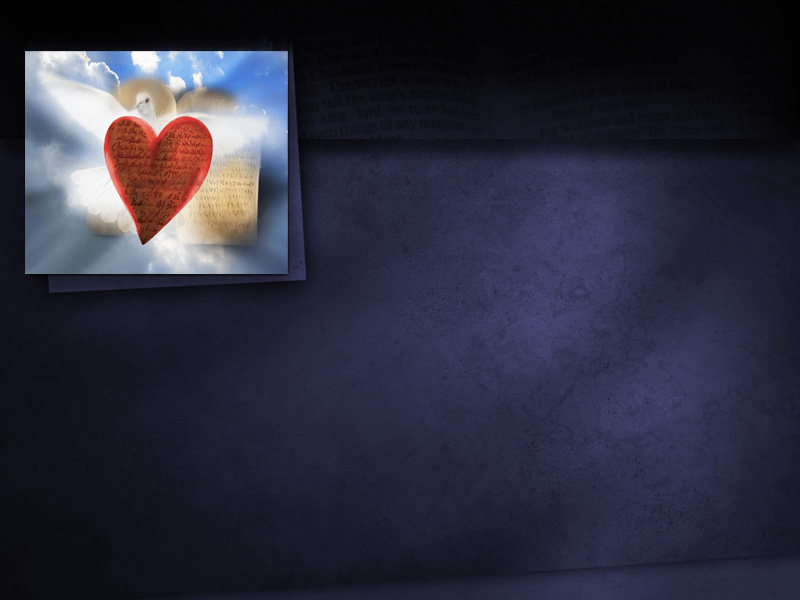 Евреям 8:10
…и напишу их на сердцах их; и буду их Богом, а они будут Моим народом.
[Speaker Notes: Евреям 8:10
 
…и напишу их на сердцах их; и буду их Богом, а они будут Моим народом».]
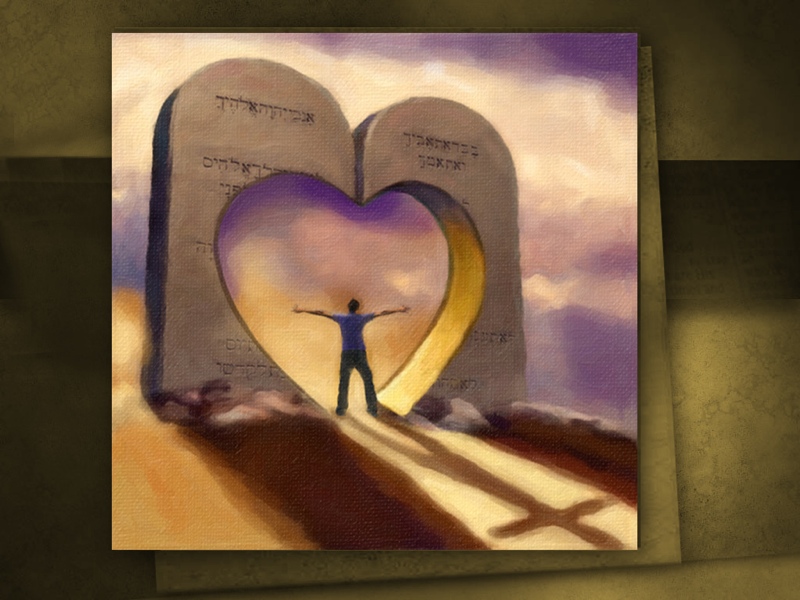 [Speaker Notes: Из приведенных стихов ясно, что кульминацией Нового Завета является принятие Святых Десяти Заповедей Закона Божьего в сердца и разум. Друзья, Иисус умер, чтобы спасти нас от греха. Он желает, чтобы каждый из нас принял Его смерть, как выкуп вместо наказания за наши грехи. Он также хочет, чтобы мы преодолели грех в нашей жизни.]
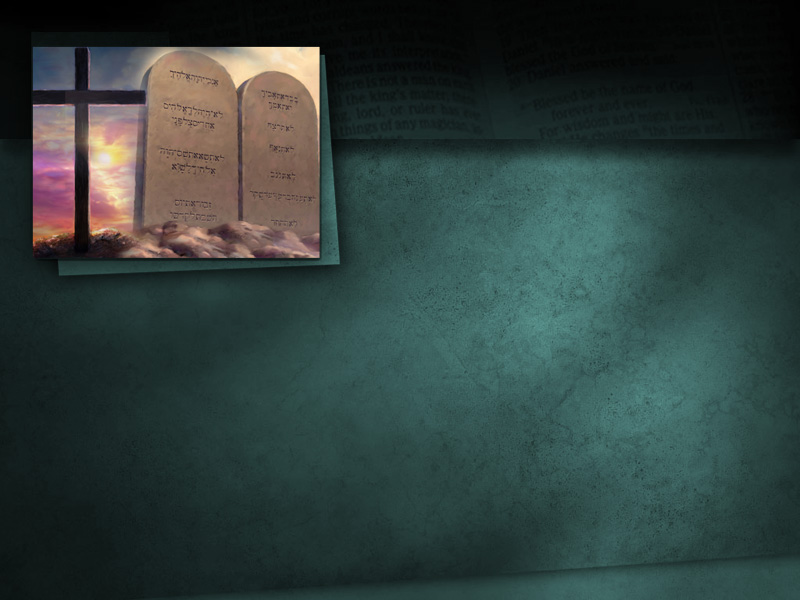 1 Иоанна 3:4
Всякий, делающий грех, делает и беззаконие; и грех есть беззаконие.
[Speaker Notes: 1 Иоанна 3:4
 
 «Всякий, делающий грех, делает и беззаконие; и грех есть беззаконие». 

Иисус говорит, что во времена нового завета, под влиянием Святого Духа, Он напишет заповеди в наших сердцах и умах, чтобы мы могли жить в гармонии с Его святым Законом. Это становится естественным желанием каждого родившегося свыше христианина.]
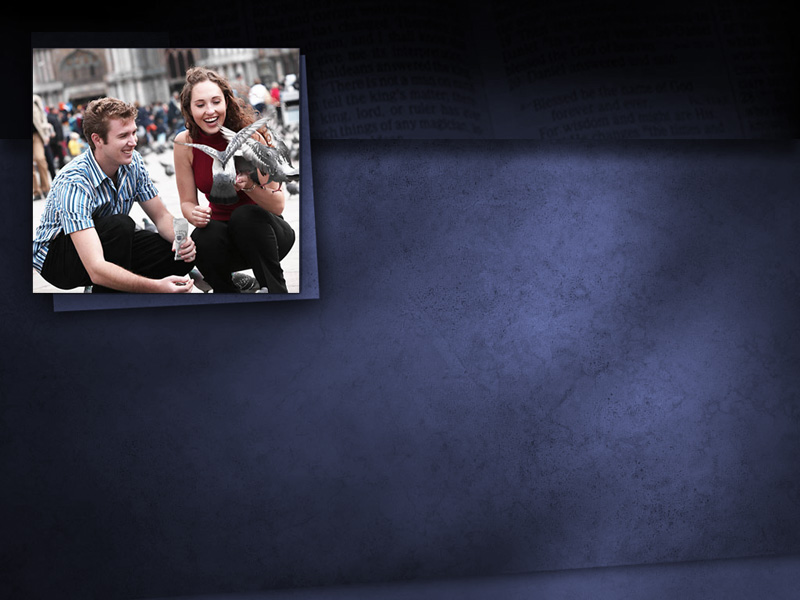 Евангелие от Иоанна 14:15
Если любите Меня, соблюдите Мои заповеди.
[Speaker Notes: В Евангелии от Иоанна 14:15 записаны слова Иисуса: 
 
«Если любите Меня, соблюдите заповеди Мои».
 
Друзья, если вы действительно любите Иисуса, у вас будет естественное желание повиноваться Ему. Вы будете наслаждаться соблюдением Его заповедей. Вы не будете делать это, чтобы заслужить спасение; нет, тысячу раз нет, а потому, что вы нежно любите Его за дарованное вам спасение. Он желает, чтобы вы наслаждались счастливой жизнью служения Ему.]
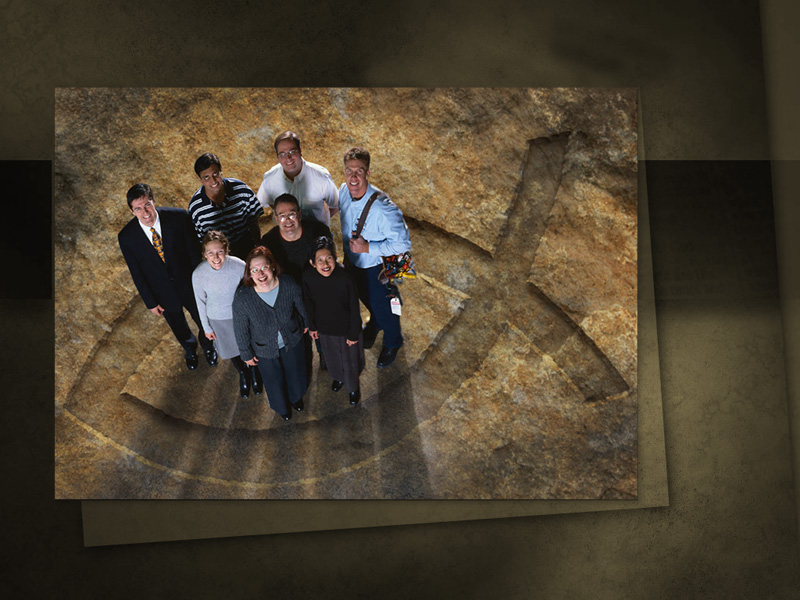 [Speaker Notes: Итак, мы узнали, что Бог в настоящее время совершает запечатление людей, защищая их от «скорбного времени». Святой Дух — это агентство по исполнению запечатления Божьей печатью. При получении печати Божьей, мы позволяем Святому Духу написать заповеди закона Божьего на наших сердцах и умах, и мы можем наслаждаться любовью Иисуса, нашего Спасителя.]
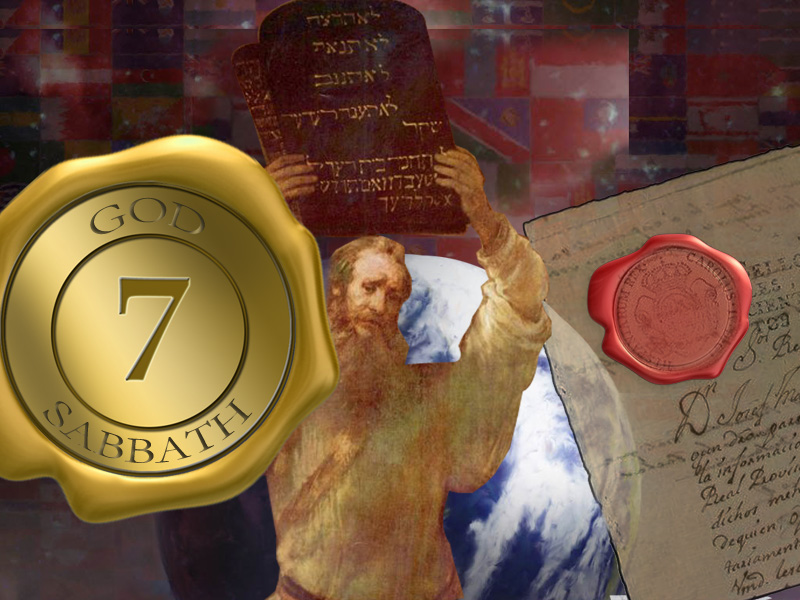 [Speaker Notes: У каждой страны есть свод законов и правительственная печать. Когда печать ставится на документ, он становится официальным. То же самое относится и к правительству Бога. В основе правил Вселенной лежит святой Божий Закон Десяти Заповедей. А у этого закона также есть своя печать.]
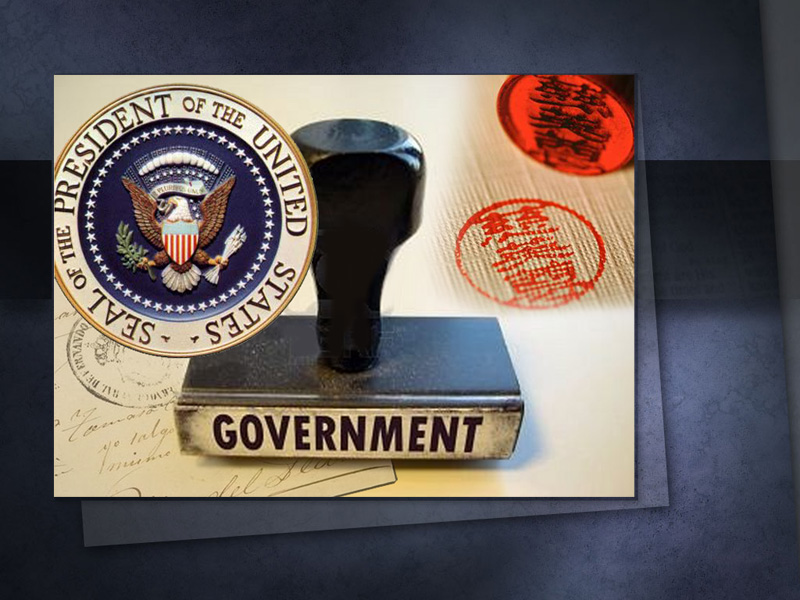 ПРАВИТЕЛЬСТВО
[Speaker Notes: Правительственная печать всегда содержит три важных детали: первая — указывает руководителя, вторая — титул или должность, которую он занимает, и, третья — территория, над которой он осуществляет руководство. Например, в нашей стране на печати будет: имя, должность и территория.]
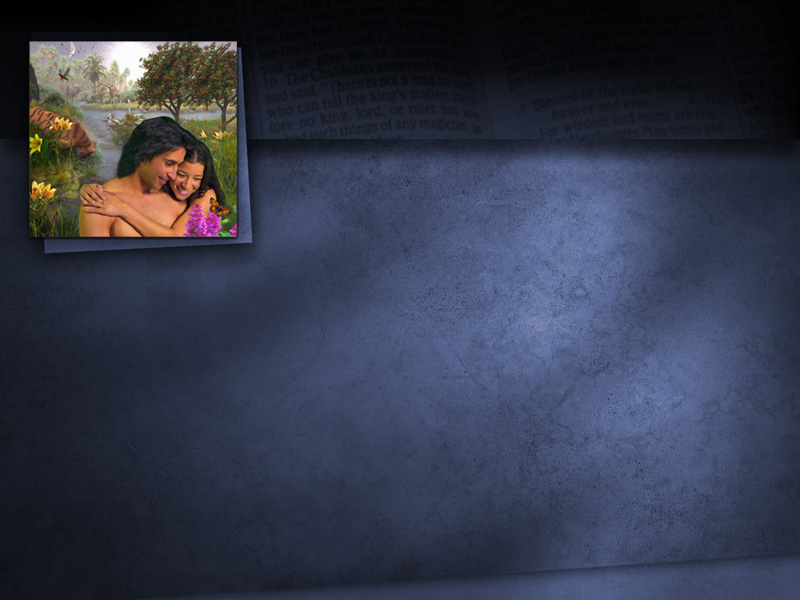 Исход 20:8-11
Помни день субботний,
чтобы святить его; шесть дней работай и делай 
[в них] всякие дела твои, 
а день седьмой — суббота Господу, Богу твоему...
[Speaker Notes: Возможно, это вас удивить, но Бог сделал заповедь о субботе печатью Его закона. Внимательно читая, мы увидим , что в ней содержатся все эти три детали: имя правителя, титул или должность, которую Он занимает, и территория, над которой главенствует. 
 
Исход 20:8-11
«Помни день субботний, чтобы святить его. Шесть дней работай и делай всякие дела твои, а день седьмой суббота Господу, Богу твоему...]
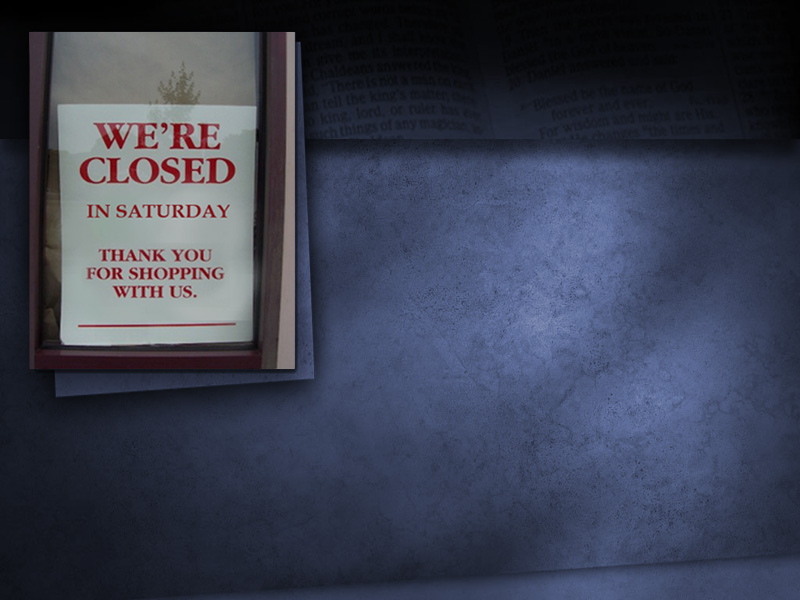 Исход 20:8-11
СУББОТА ВЫХОДНОЙ


СПАСИБО ЗА ПОКУПКИ!
______________
…Не делай в оный никакого дела ни ты, ни сын твой, ни
дочь твоя, ни раб твой, ни рабыня твоя…
[Speaker Notes: Исход 20:8-11
 
…Не делай в оный никакого дела ни ты, ни сын твой, ни дочь твоя, ни раб твой, ни рабыня твоя…]
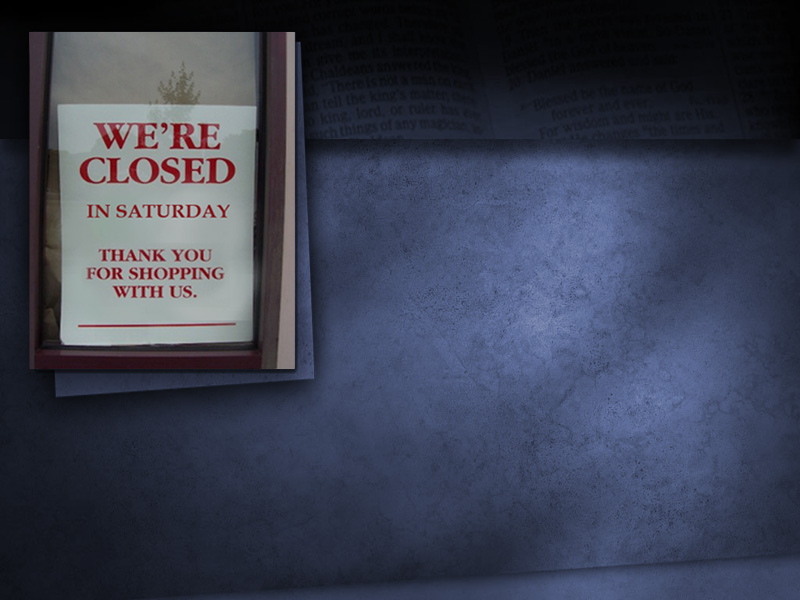 Исход 20:8-11
СУББОТА ВЫХОДНОЙ


СПАСИБО ЗА ПОКУПКИ!
______________
…ни скот твой, 
ни пришелец, который в жилищах твоих…
[Speaker Notes: Исход 20:8-11
 
…ни скот твой, ни пришлец, который в жилищах твоих…]
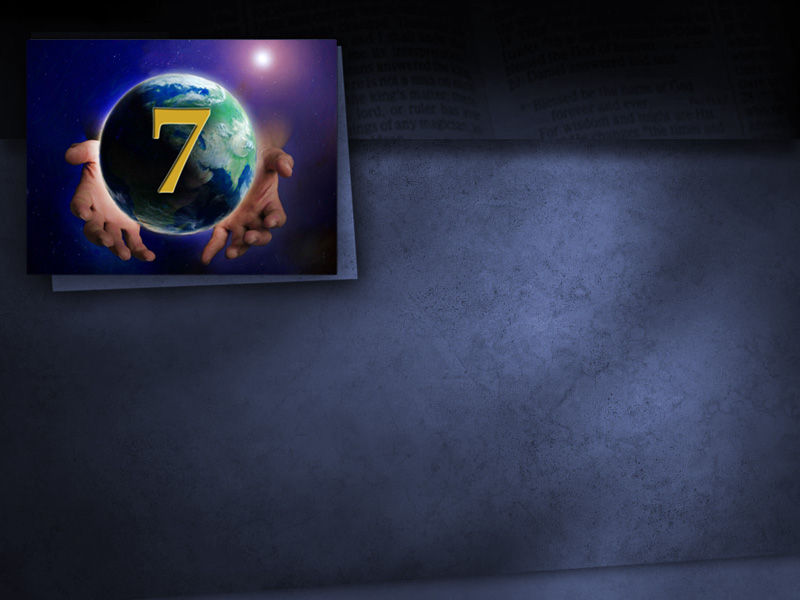 Исход 20:8-11
…ибо в шесть дней создал
Господь небо и землю, море и все, что в них, а в день седьмой почил…
[Speaker Notes: Исход 20:8-11
 
…ибо в шесть дней создал Господь небо и землю, море и все, что в них, а в день седьмой почил…]
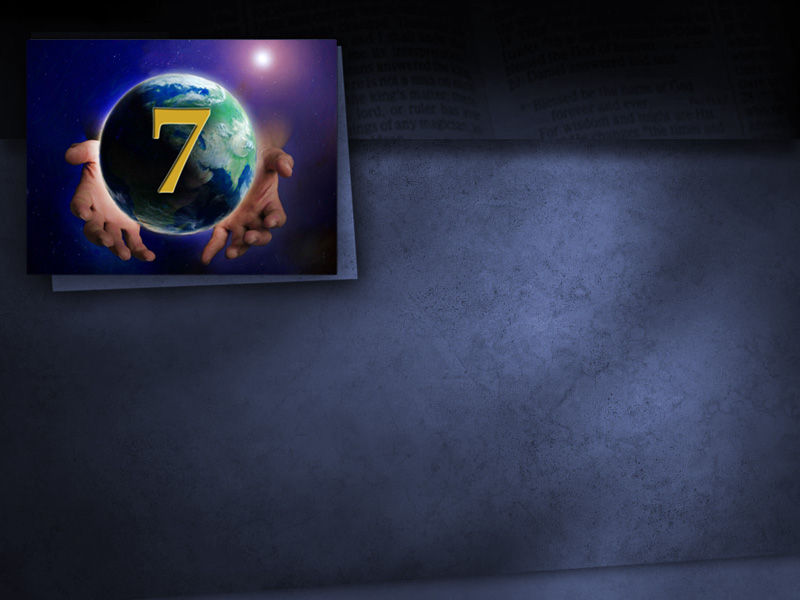 Исход 20:8-11
…посему благословил Господь день субботний и освятил его.
[Speaker Notes: Исход 20:8-11
 
…посему благословил Господь день субботний и освятил его».]
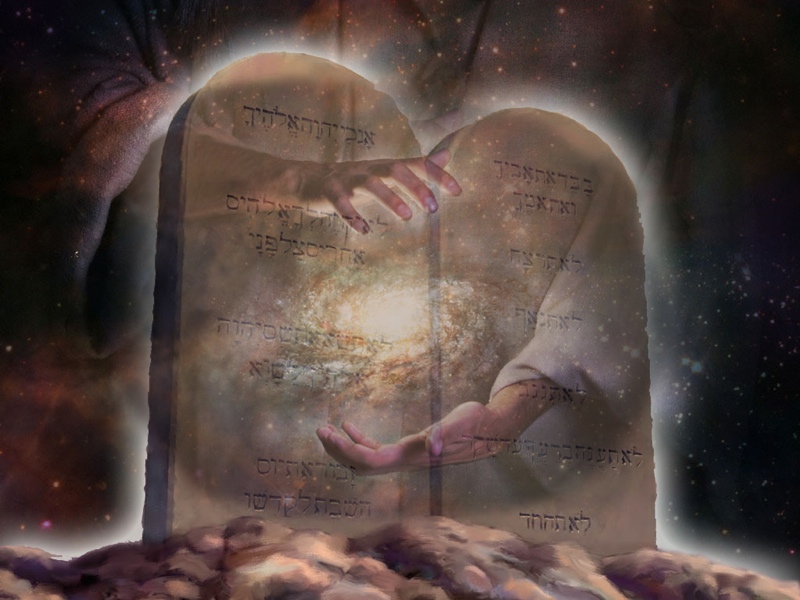 [Speaker Notes: Здесь мы видим совершенную параллель. Обратите внимание на детали: имя — Господь, Бог твой; Его титул — Создатель, Его территория — небо и земля. Итак, все эти детали в самом сердце Его Закона — заповеди о субботе. Если бы четвертая заповедь не была частью священного закона, то мы бы не знали, какой бог или какое правительство постановило эти законы.]
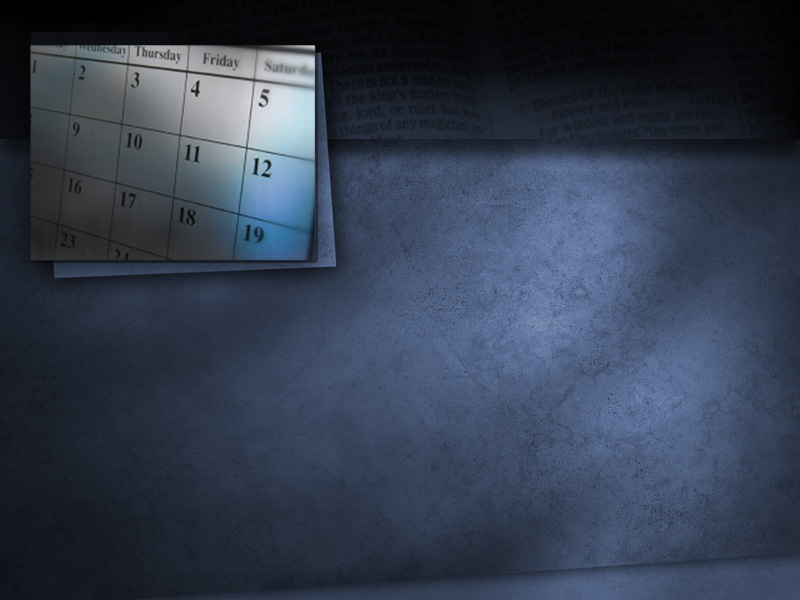 Иезекииля 20:20
И святите субботы
Мои, чтобы они были знамением между Мною и вами, дабы вы знали, что Я Господь Бог ваш.
[Speaker Notes: Обратите внимание, что Бог говорит о Его святой субботе. 
 
Иезекииля 20:20
 «И святите субботы Мои, чтобы они были знамением между Мною и вами, дабы вы знали, что Я Господь Бог ваш».]
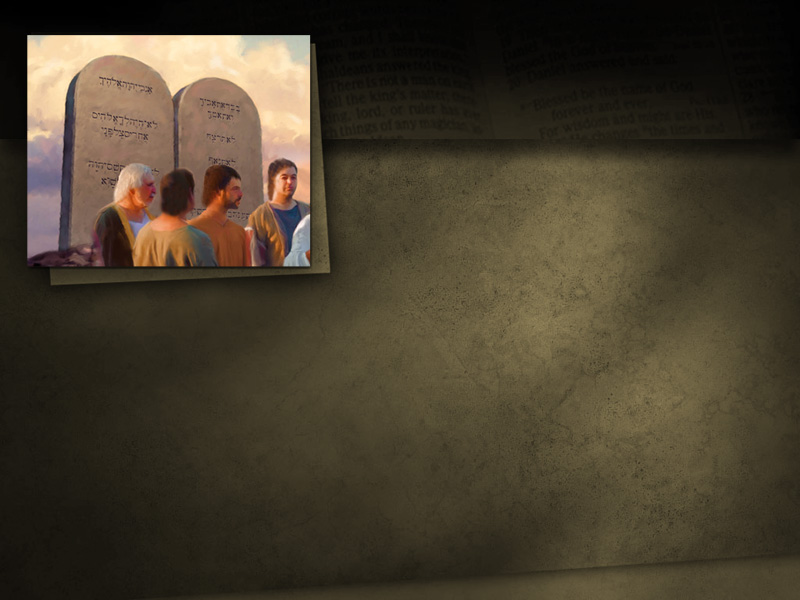 Исаия 8:16
Завяжи свидетельство, и запечатай откровение при учениках Моих.
[Speaker Notes: Исаия 8:16
 
«Завяжи свидетельство, и запечатай откровение при учениках Моих».]
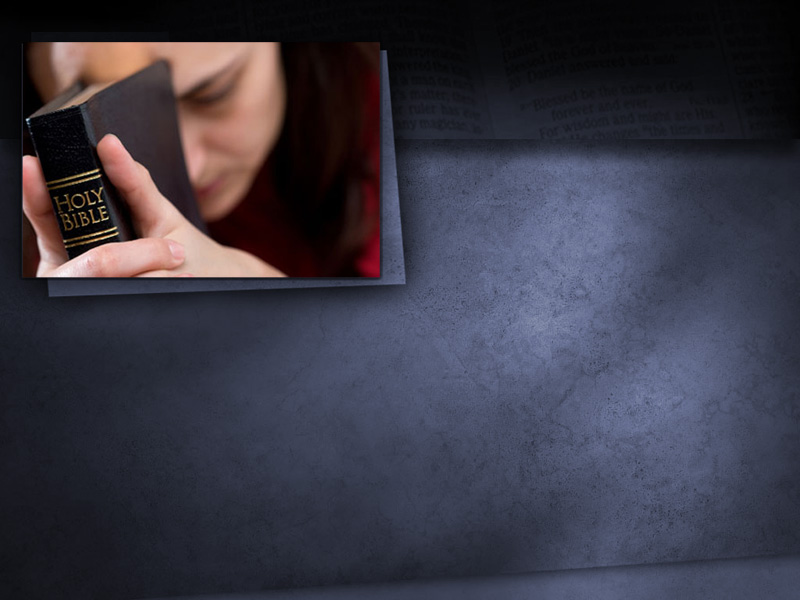 Исход 31:13
Субботы Мои соблюдайте, ибо это — знамение между Мною и вами.
[Speaker Notes: Исход 31:13
 
«Субботы Мои соблюдайте, ибо это — знамение между Мною и вами». 

Бог придает большое значение субботе, Своему святому дню.]
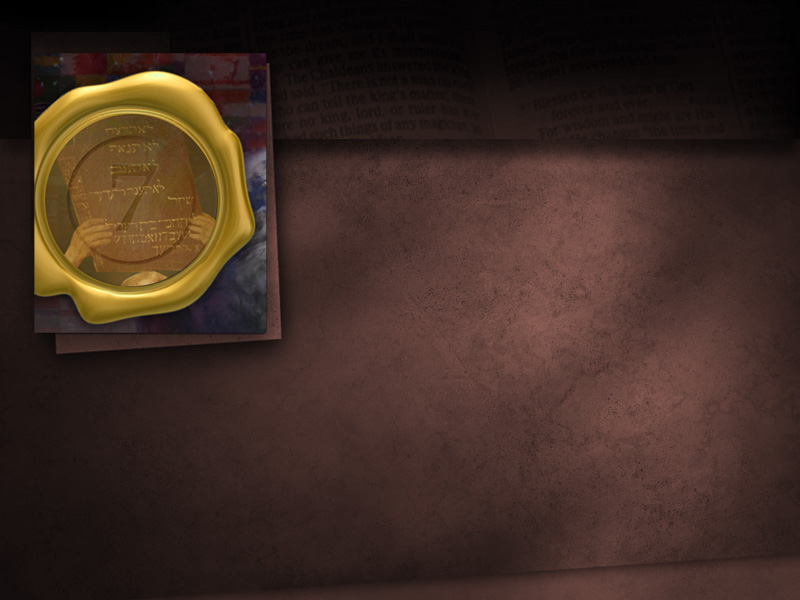 У. Эверт,
(The Sabbath: Its Permanence, Promise and Defense), 
Суббота: ее неизменность, обетование и защита,
с. 34, 35
Суббота стала печатью Божьего
завета с Израилем... Такое важное постановление... ...связанное с соблюдением
[Speaker Notes: У. Эверт, доктор богословия, баптист (Dr. W. W. Evert, D.D.)
«Суббота: ее неизменность, обетование и защита», с. 34, 35 
 
«Суббота стала печатью Божьего завета с Израилем... 
Такое важное постановление… связанное с соблюдением…]
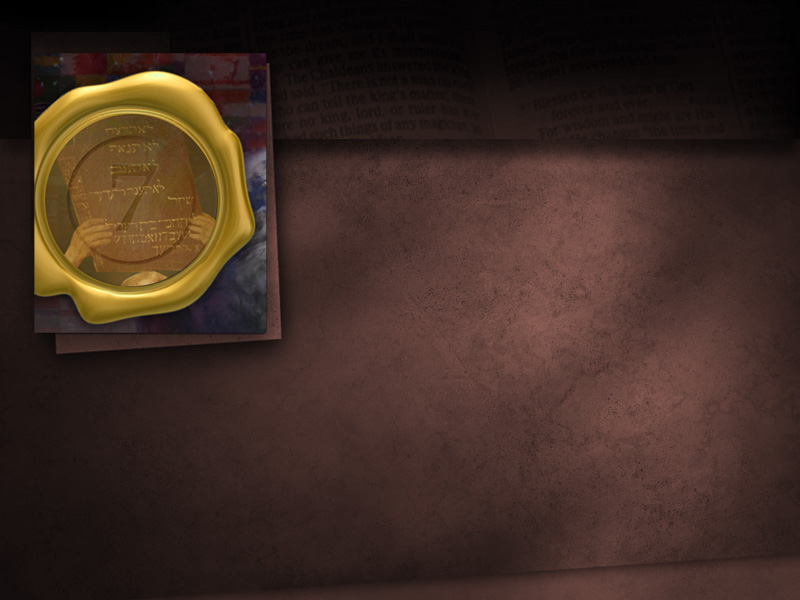 У. Эверт,
(The Sabbath: Its Permanence, Promise and Defense), 
Суббота: ее неизменность, обетование и защита,
с. 34, 35
…религиозных обязанностей, естественно стало доказательством и мерой веры не только для них, но и для поколений всех веков.
[Speaker Notes: У. Эверт, доктор богословия, баптист (Dr. W. W. Evert, D.D.)
«Суббота: ее неизменность, обетование и защита», с. 34, 35 
 
…религиозных обязанностей, естественно стало доказательством и мерой веры не только для них, но и для поколений всех веков». 
 
Мы согласны с этим баптистским священником, что соблюдение субботы очень важно, и что это является отличительной чертой истинно Божьих детей, слушающий Его постановления.]
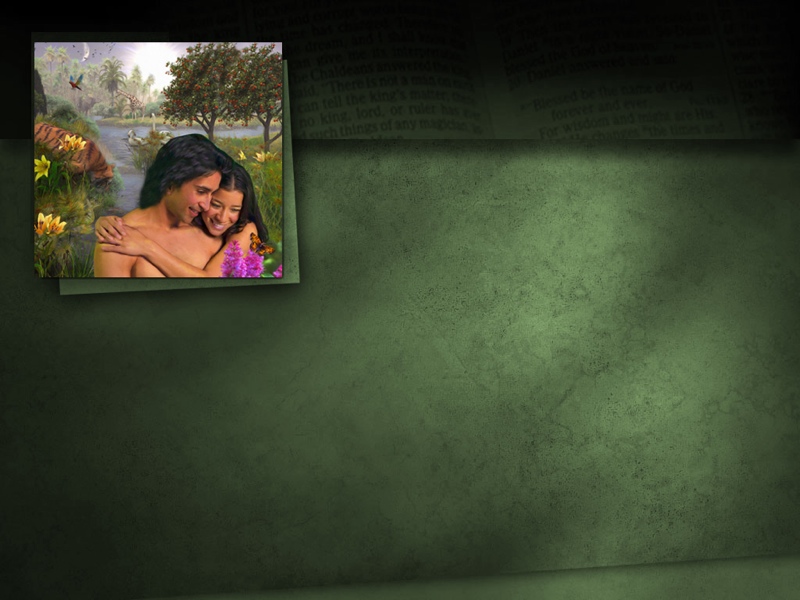 Бытие 2:1, 2
Так совершены небо и земля и
все воинство их. И совершил Бог к седьмому дню дела Свои, которые Он делал…
[Speaker Notes: Откуда берет начало суббота? Она была учреждена в конце первой недели творения. После того, как Бог создал небо и землю.
 
Бытие 2:1, 2
«Так совершены небо и земля и все воинство их. И совершил Бог к седьмому дню дела Свои, которые Он делал…]
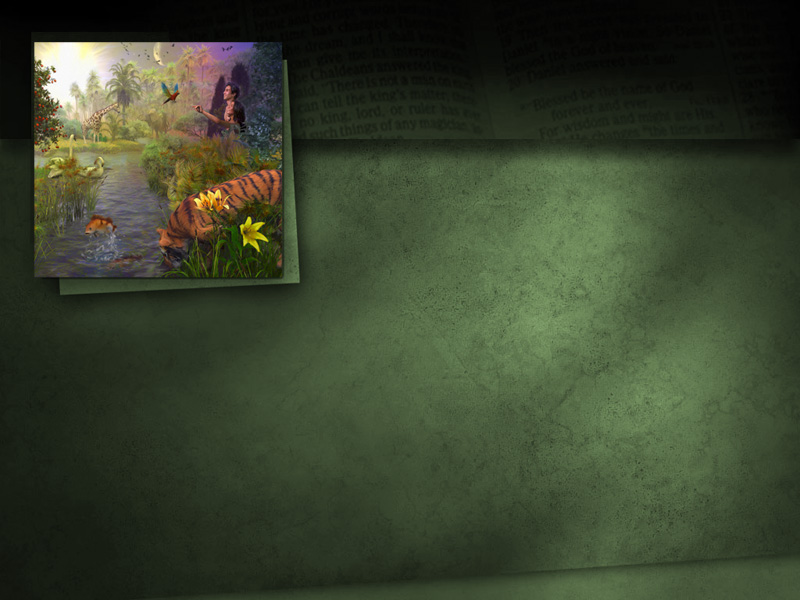 Бытие 2:1, 2
…и почил в день седьмой от всех дел Своих, которые делал.
[Speaker Notes: Бытие 2:1, 2
 
…и почил в день седьмой от всех дел Своих, которые делал».
 
Когда что-то благословлено и освящено — это значит, что оно отделено. Итак, суббота изначально была частью Божьего плана для людей планеты Земля.]
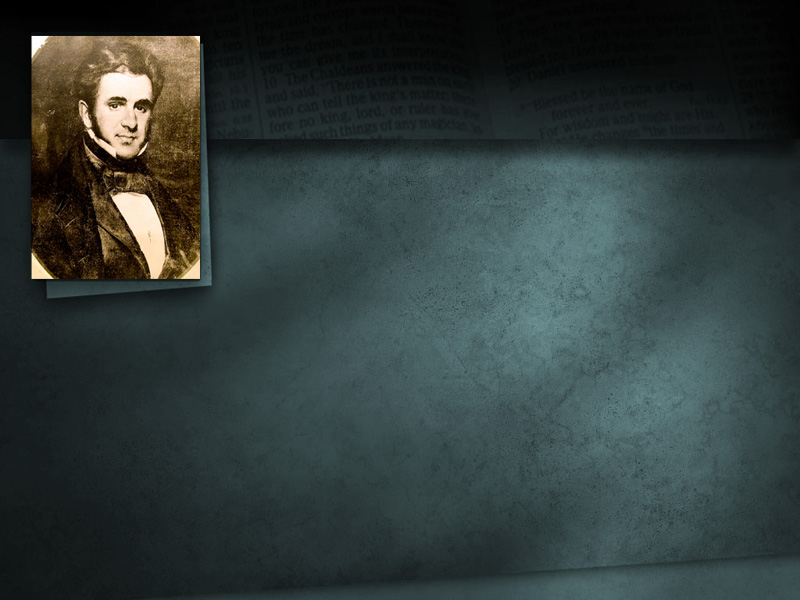 Амос Бинни
То, что Бог благословил и освятил этот день
означало, что Он отделил его от других дней для религиозных целей, как вечное напоминание или знак того…
[Speaker Notes: Амос Бинни (Amos Binney), методист 
 
 «То, что Бог благословил и освятил этот день, означало, что Он отделил его от других дней для религиозных целей, как вечное напоминание или знак того…]
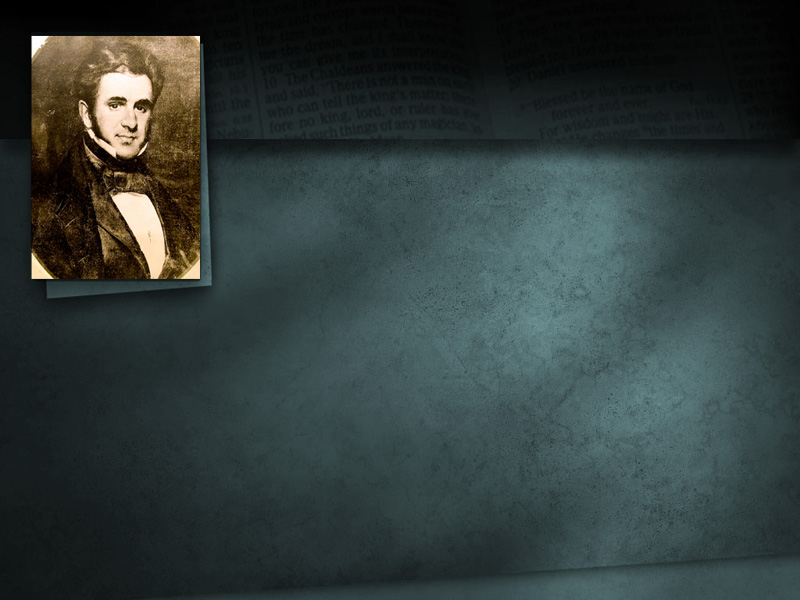 Амос Бинни
…что все соблюдаю-щие его показывают,
что они поклоняются Богу, Который создал мир в шесть дней и почил в седьмой.
[Speaker Notes: Амос Бинни (Amos Binney), методист
 
…что все соблюдающие его показывают, что они поклоняются Богу, Который создал мир в шесть дней и почил в седьмой». 
 
Мы должны согласиться, что соблюдение субботы является вечным памятником или знаком, а те, кто соблюдают это постановление — Божьи святые.]
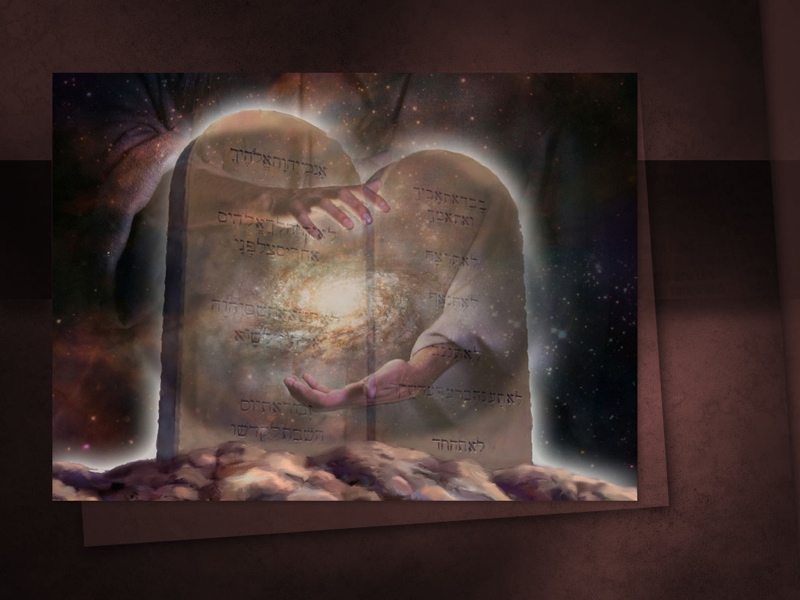 Евреям 1:2
“…Чрез Которого 
и веки сотворил.
[Speaker Notes: Мы узнаем еще нечто удивительное! Знали ли вы, что именно Иисус создал землю? Об Иисусе написано:
 
Евреям 1:2
 
 «…Чрез Которого и веки сотворил».]
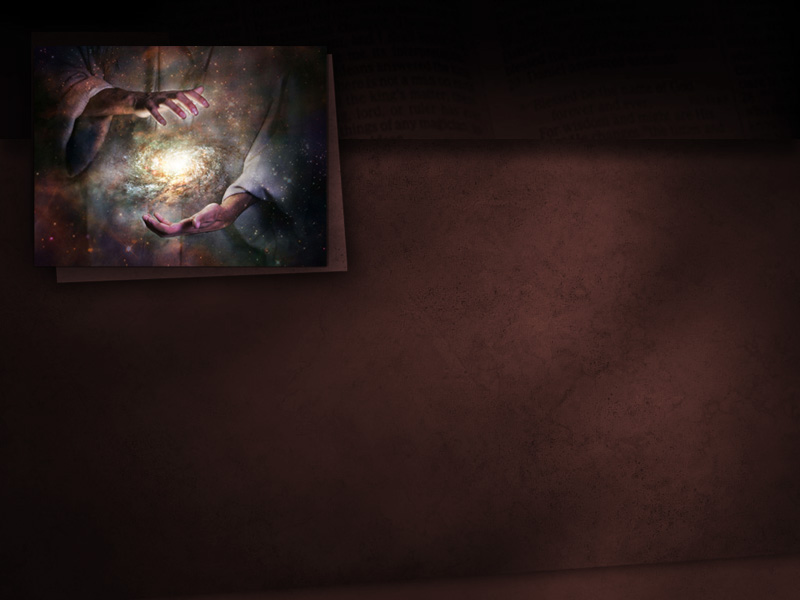 Евангелие от Иоанна 1:10
В мире был, и мир чрез Него начал быть, и мир Его не познал.
[Speaker Notes: Евангелие от Иоанна 1:10
 
«В мире был, и мир чрез Него начал быть, и мир Его не познал». 
 
Друзья, суббота — это истинный день Божий. Иисус создал мир и Он учредил субботу, и это Его святой день.]
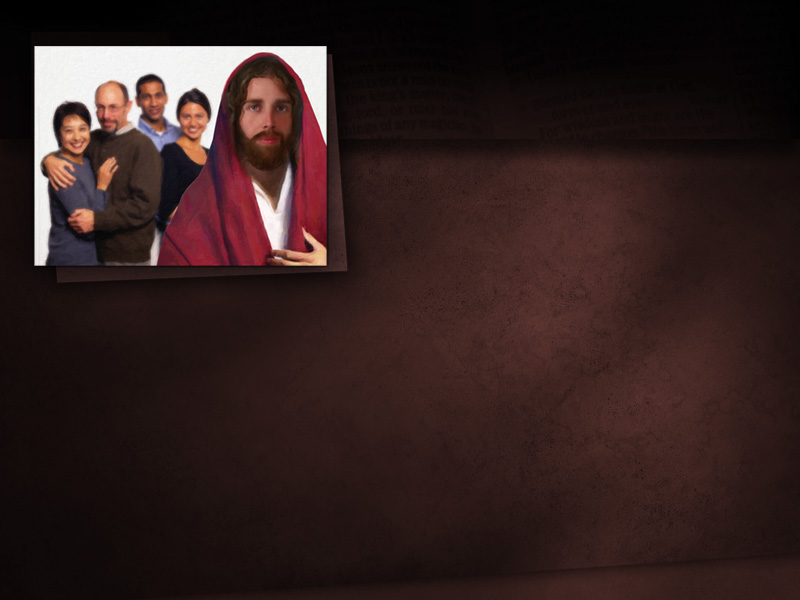 Евангелие от Марка 2:27, 28
И сказал им: суббота для
человека, а не человек для субботы; посему Сын Человеческий есть господин и субботы.
[Speaker Notes: Многие считают, что суббота была дана для евреев. Но друзья, она была дана Иисусом, более чем 2000 лет до рождения первого еврея. Давайте прочитаем, что Иисус говорит об этом. 
 
Евангелие от Марка 2:27, 28 
«И Он сказал им: суббота для человека, а не человек для субботы. Посему Сын Человеческий Господин и субботы».]
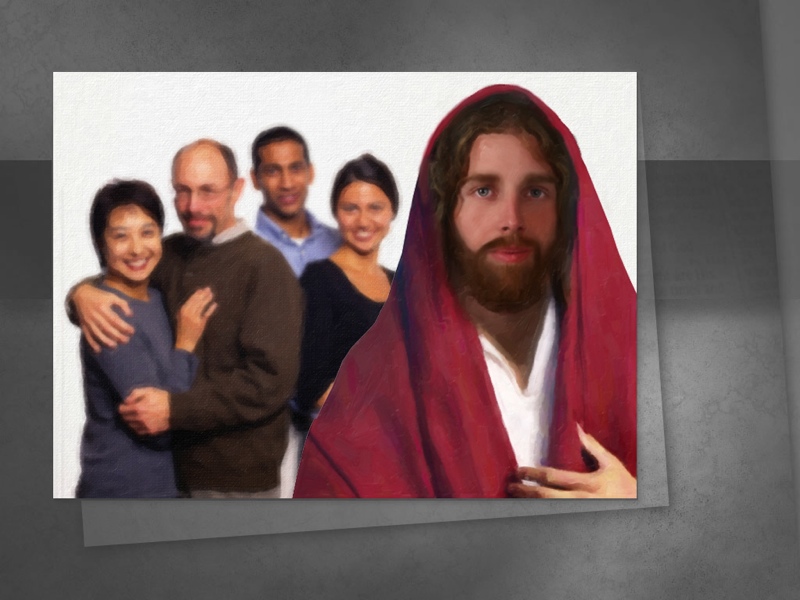 [Speaker Notes: Обратите внимание, Иисус сказал: суббота для человека. Он создал ее для первого человека, и для всего человечества. Суббота была создана для желтого, черного, белого, и краснокожего человека. Она была дана для всех людей во все времена от начала. Она — часть первоначального плана Божьего, чтобы человеческий род жил на этой земле в святых, счастливых отношениях со своим Создателем, Иисусом. Суббота изначально была дана, чтобы Адам и его потомки развивали близкие отношения любви с Творцом. Поэтому Иисус сказал, что Он — Господин субботы. Он создал ее, и она принадлежит Ему.]
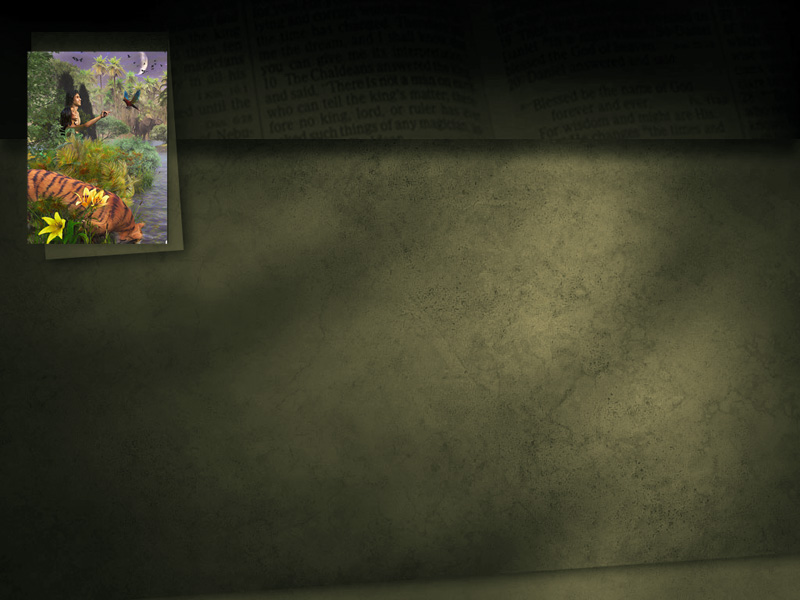 Сет Уиллистон
(Discourses on the Sabbath),
Беседы о субботе, с. 11, 12
Еженедельная суббота... была установлена и
соблюдалась уже в первую неделю на земле. Она не является частью церемониального закона, который нужен был после грехопадения,
[Speaker Notes: Сет Уиллистон (Seth Williston)
Беседы о субботе, с.11, 12 
 
«Еженедельная суббота... была установлена и соблюдалась уже в первую неделю на земле. Она не является частью церемониального закона, который нужен был после грехопадения…]
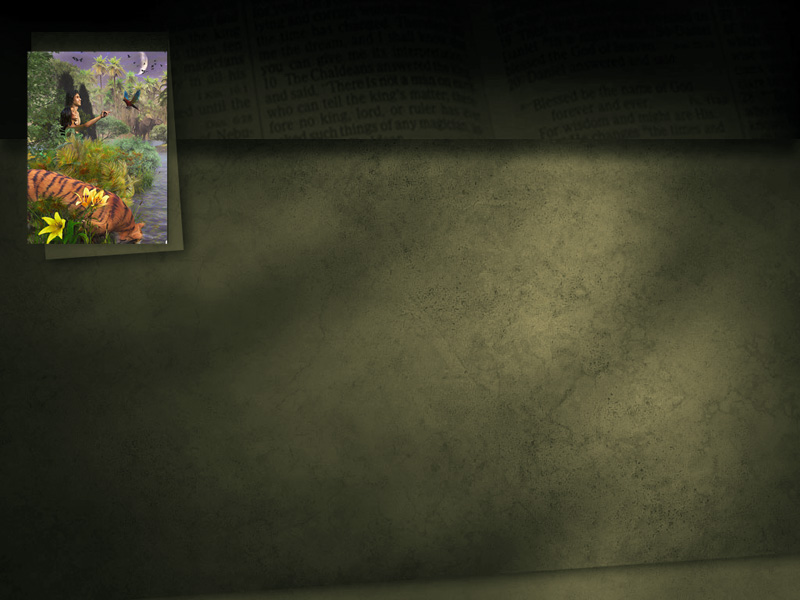 Сет Уиллистон
(Discourses on the Sabbath),
Беседы о субботе, с. 11, 12
…потому что Суббота была установлена
раньше грехопадения, и была бы обязательной для соблюдения Адамом и его потомками, даже если бы грех был им не ведом.
[Speaker Notes: Сет Уиллистон (Seth Williston)
Беседы о субботе, с.11,12 
 
…потому что Суббота была установлена до грехопадения, и была бы обязательной для соблюдения Адамом и его потомками, даже если бы грех был им не ведом». 
 
Поскольку суббота была учреждена для человека и является частью первоначального плана Божия, это означает, что она была создана для вас и меня, и для всех народов во всем мире.]
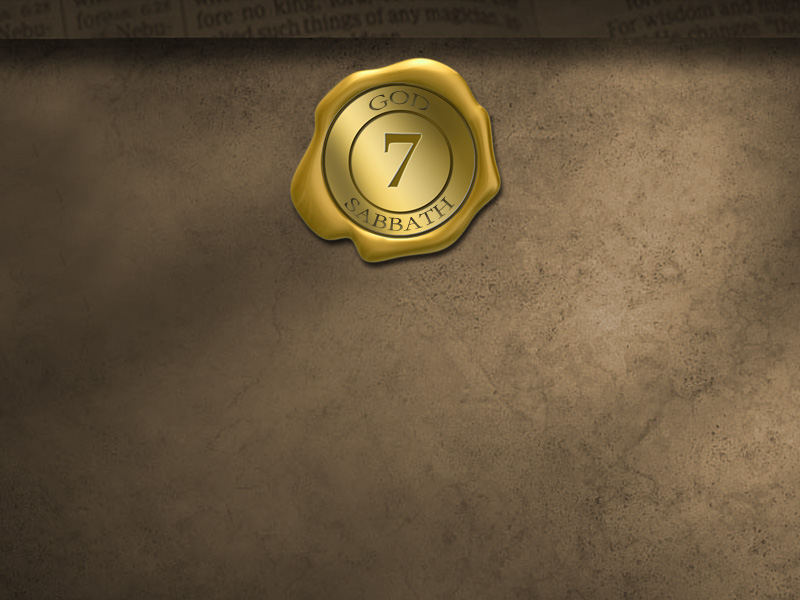 Субботу соблюдали Адам, Енох, Ной, Авраам
и все Божьи люди 
до появления евреев.
[Speaker Notes: Субботу соблюдали Адам, Енох, Ной, Авраам и все Божьи люди до появления евреев.]
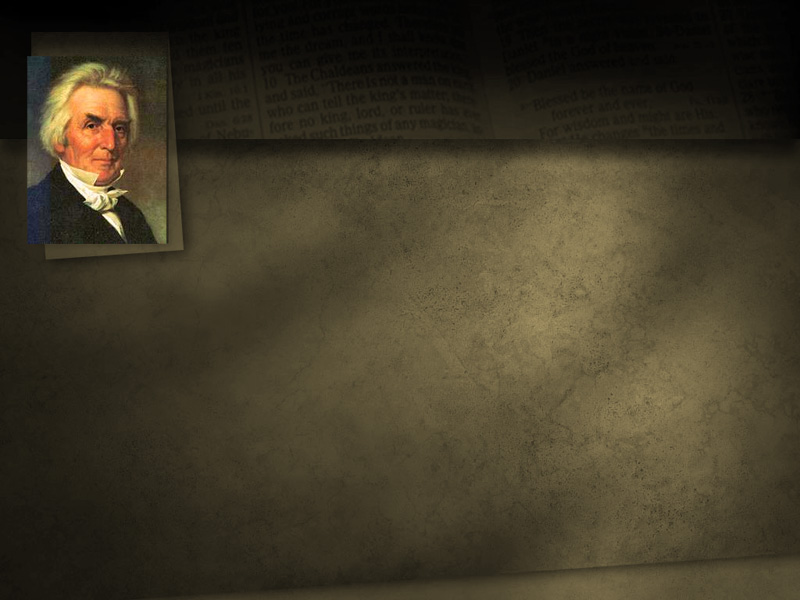 Александр Кэмпбелл
(The Evidences of Christianity), 
Свидетельства христианства, с. 302
Седьмой день соблюдался от дней Авраама, даже раньше, — от творения.
[Speaker Notes: Александр Кэмпбелл (Alexander Campbell)
«Свидетельства христианства», с. 302
 
«Седьмой день соблюдался от дней Авраама, даже раньше, — от творения». 
 
Откуда мы это знаем?]
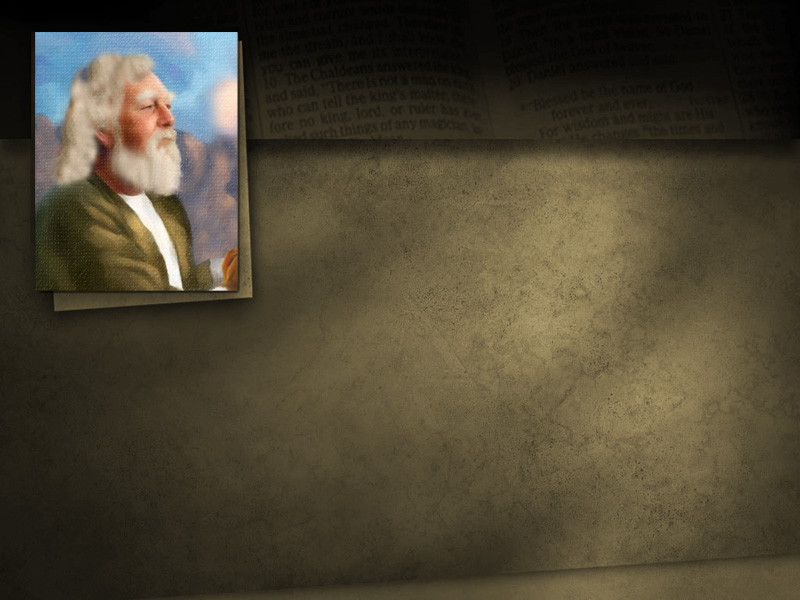 Бытие 26:5
За то, что Авраам послушался гласа Моего и соблюдал,
что Мною заповедано было соблюдать: повеления Мои, уставы Мои и законы Мои.
[Speaker Notes: Обратите внимание: почему Бог избрал Авраама стать отцом нации, через которую Он хотел показать Свою любовь и истину грешному миру.
 
Бытие 26:5
 «За то, что Авраам послушался гласа Моего и соблюдал, что Мною заповедано было соблюдать: повеления Мои, уставы Мои и законы Мои». 
 
Если Авраам соблюдал Закон Божий, он автоматически хранил и седьмой день - библейскую субботу, потому что это четвертая из Десяти Заповедей. Всем известно, что все богоизбранные мужи соблюдали субботу во времена Ветхого Завета. Однако, возможно, для кого-то это будет сюрпризом, но и Иисус, и апостолы и вся Церковь Нового Завета также почитали седьмой день, библейскую субботу, как истинный день Божий.]
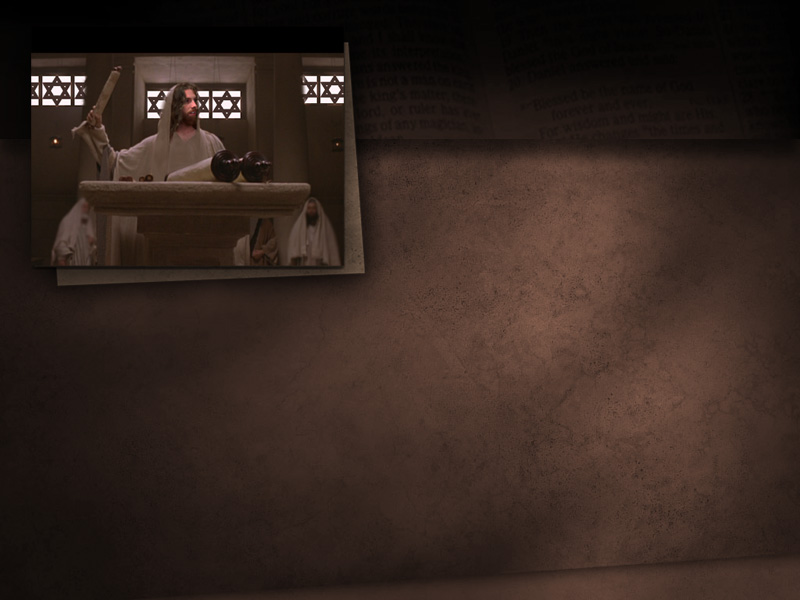 Евангелие от Луки 4:16
И пришел в Назарет, где
был воспитан, и вошел, по обыкновению Своему, в день субботний в синагогу, и встал читать.
[Speaker Notes: В Евангелии от Луки 4:16 написано: 
 
«И пришел в Назарет, где был воспитан, и вошел, по обыкновению Своему, в день субботний в синагогу, и встал читать».

Обратите внимание, это было обыкновением для Иисуса ходить в церковь по субботам. Если бы Иисус был сегодня среди нас, то вы бы увидели Его, что Он в субботу идет в дом Божий на поклонение.]
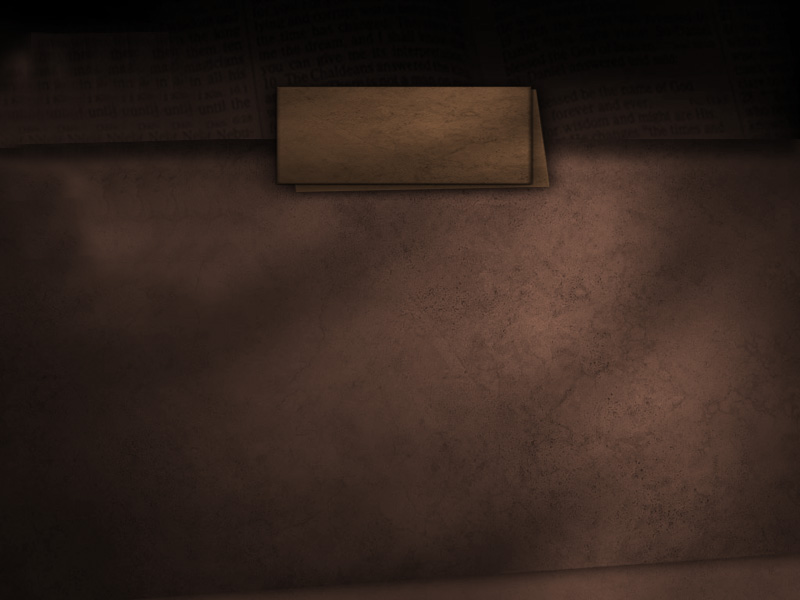 Евреям 13:8
Иисус Христос вчера 
и сегодня и вовеки 
Тот же.
[Speaker Notes: Иисус никогда не меняется. 
В Послании к Евреям 13:8 написано: 
 
«Иисус Христос вчера и сегодня и во веки Тот же».]
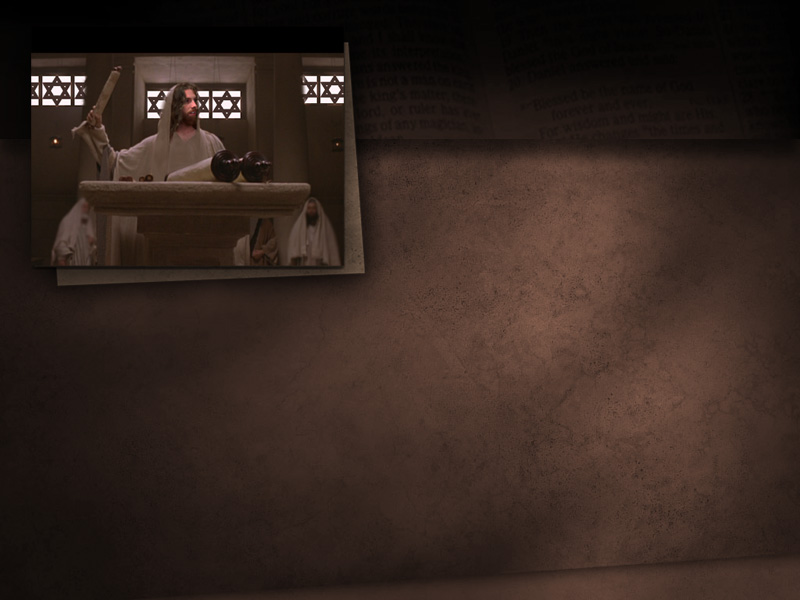 1 Петра 2:21
…Оставив нам пример, дабы мы шли по следам Его.
[Speaker Notes: Апостол Петр, говоря об Иисусе, написал в своем первом послании:
 
1 Петра 2:21
 «...оставив нам пример, дабы мы шли по следам Его».

Наше решение, как христиан, должны быть таковым «Если так поступал Иисус, то должен и я». Многие люди в христианском мире верят, что надобно соблюдать воскресенье в честь воскресения Иисуса из мертвых. Но нигде в Библии об этом не написано, что надобно соблюдать воскресенье или любой другой день в честь воскресения Иисуса. Если бы такие изменения имели место, то, несомненно, Иисус и ученики сказали бы этом.]
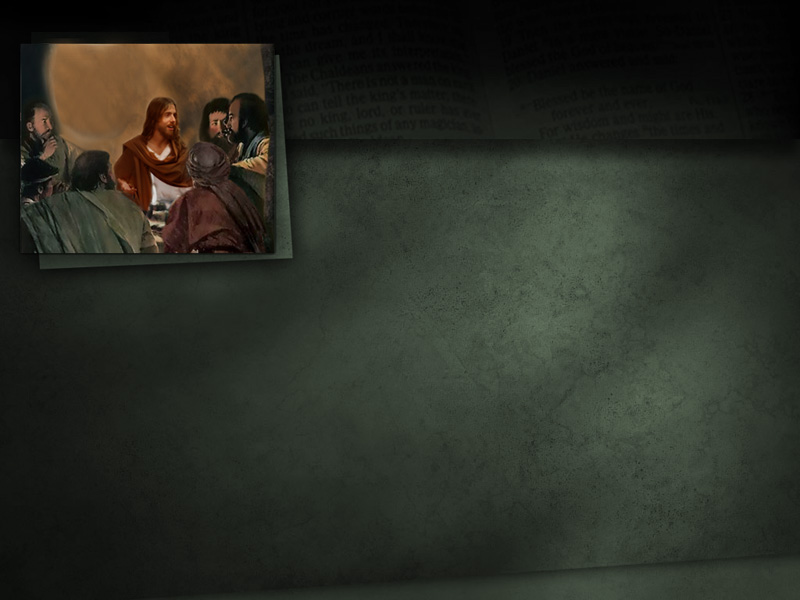 Евангелие от Матфея 24:20
Молитесь, чтобы не случилось бегство ваше зимою или в субботу.
[Speaker Notes: Напротив, Иисус ясно сказал, что Его последователи должны продолжать соблюдать субботу даже после Его вознесения на небеса. Когда Иисус предсказал разрушение Иерусалима, которое должно было произойти через 40 лет после Его смерти, погребения и воскресения.
Евангелие от Матфея 24:20
«Молитесь, чтобы не случилось бегство ваше зимою или в субботу».
 
Новый Завет был написан спустя несколько десятилетий после того, как Иисус вознесся на небеса. В последующие годы, после вознесения, Он наставлял Своих последователей, чтобы и после Его вознесения они оставались послушными в соблюдении седьмого дня, субботы.]
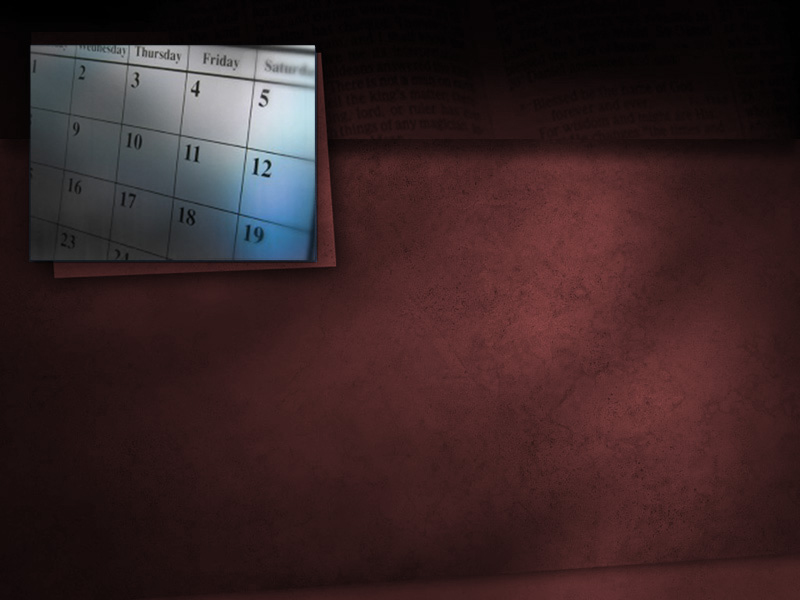 Д-р Лайман Аббо
(Christian Union),
«Христианский союз», 
19 января 1882
Современное понятие о том,
что Христос и Его ученики своим авторитетом изменили первый день недели на седьмой не имеет абсолютно никаких доказательств.
[Speaker Notes: Доктор Лайман Аббо (Dr. Layman Abbot)
«Христианский союз», 19 января 1882 года
 
«Современное понятие о том, что Христос и Его ученики своим авторитетом изменили первый день недели на седьмой не имеет абсолютно никаких доказательств».
 
Возможно для некоторых это будет шокирующим открытием, но Библия не поддерживает соблюдение воскресенья. Соблюдение воскресенья как обычай был совершенно не знаком апостолам и ранней Церкви Нового Завета. Они даже не знали такого словосочетания.]
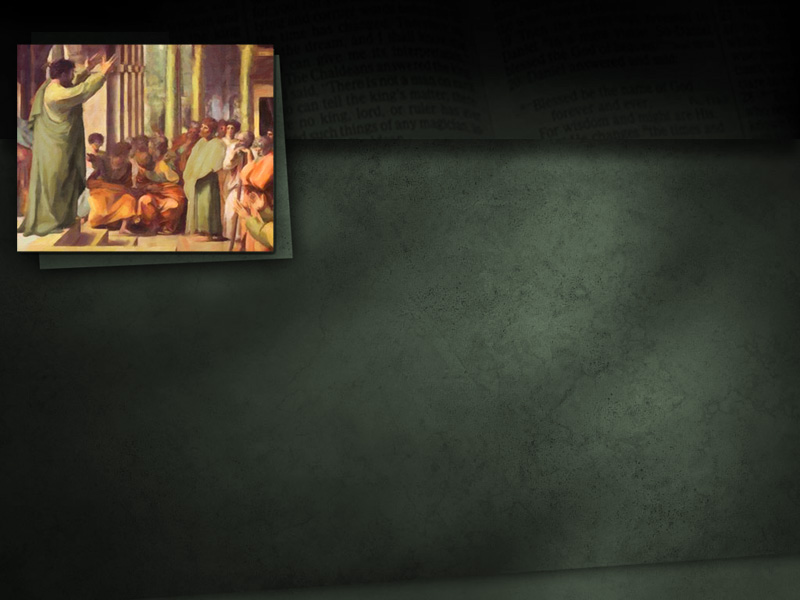 Деяния 17:2
Павел, по своему обыкновению, вошел к ним и три субботы говорил с ними из Писаний.
[Speaker Notes: Книга Деяний Св. Апостолов, очень ясно говорит, что Павел и апостолы верно соблюдали седьмой день, субботу.
 
Деяния 17:2 
«Тогда Павел, по своему обыкновению, вошел к ним и три субботы говорил с ними из Писаний». 

Ранее сегодня, мы читали, что для Иисуса было обыкновением соблюдать субботу, а теперь мы видим, что и для Павла тоже.]
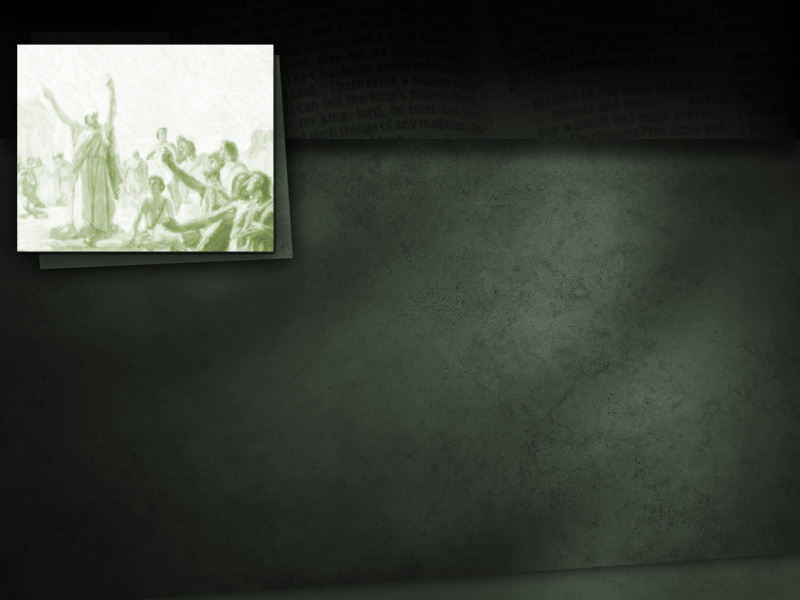 Деяния 13:14
Они же, проходя от Пергии, прибыли
в Антиохию Писидийскую и, войдя в синагогу в день субботний, сели.
[Speaker Notes: Деяния 13:14
 «Они же, проходя от Пергии, прибыли в Антиохию Писидийскую и, войдя в синагогу в день субботний, сели».
 
Итак, видим, что Павел соблюдал субботу везде, куда бы ни шел. Многие говорят, что он ходил в синагогу проповедовать евреям. Нет, друзья, это не так. Мы читаем, что он также служил и язычникам в субботу. Послушайте, что написано о язычниках в Антиохии.]
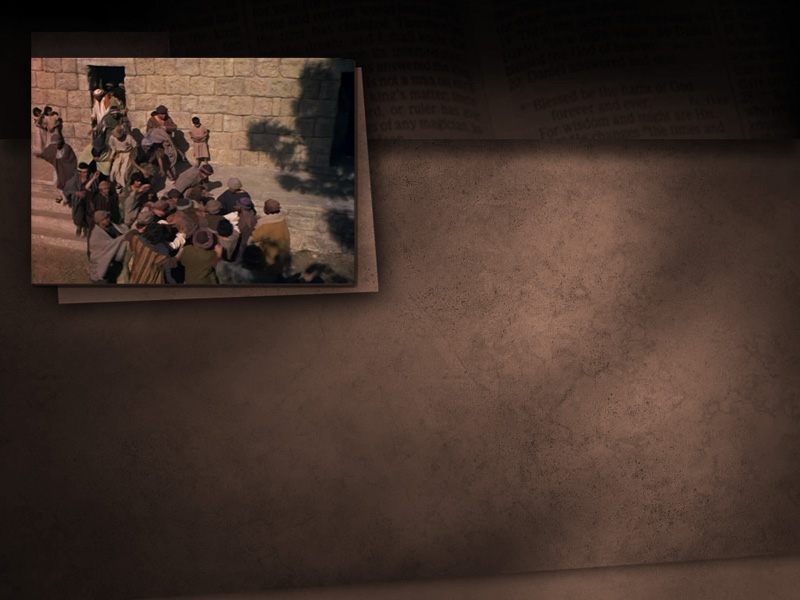 Деяния 13:42, 44
При выходе их из Иудейской
синагоги язычники просили их говорить о том же в следующую субботу...
[Speaker Notes: Деяния 13:42, 44
 
 «При выходе их из Иудейской синагоги язычники просили их говорить о том же в следующую субботу...]
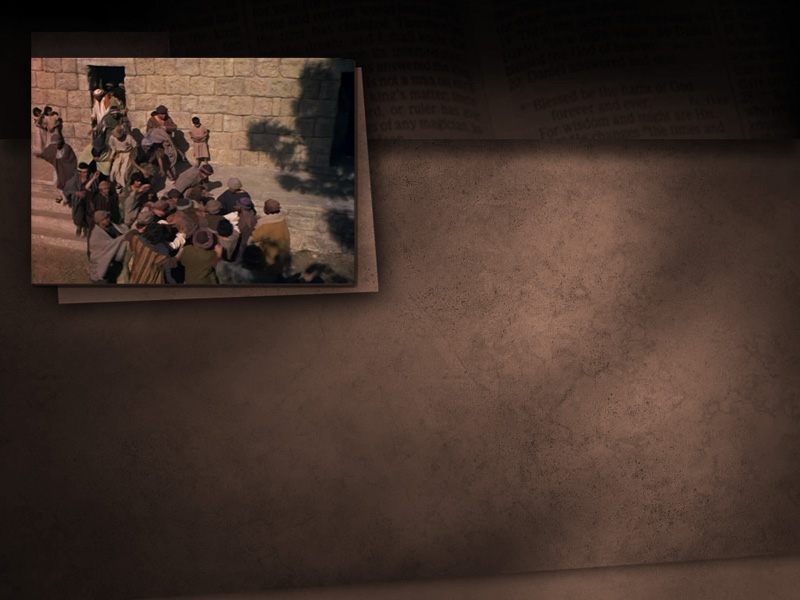 Деяния 13:42, 44
…В следующую субботу почти весь город собрался слушать слово Божие.
[Speaker Notes: Деяния 13:42, 44
 
…В следующую субботу почти весь город собрался слушать слово Божие». 
 
Если бы изменения на счет дня поклонения имели место, то Павел бы наверняка сказал язычникам: «Нет необходимости ждать до следующей субботы, мы можем собраться завтра». Итак, Павел хранил субботу, а не воскресенье.]
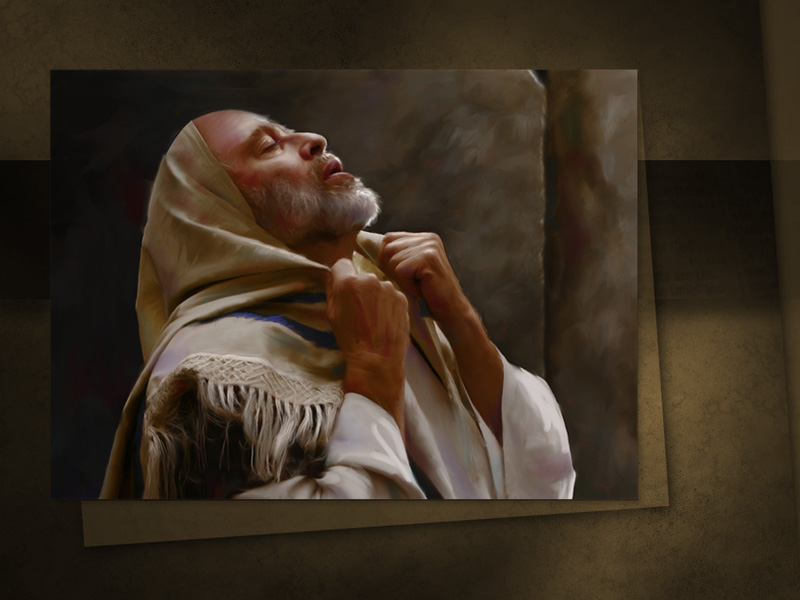 [Speaker Notes: В Деян. 18:4, 11 написано, что Павел провел 78 суббот в Коринфе, а в Деян. 16:12, 13 написано, что он проповедовал женщинам из города Филиппы в субботу. Поэтому, мы приходим к заключению, что Павел и другие апостолы следовали наставлению Иисуса помнить субботу, истинный день Божий, и соблюдали ее все последующие годы своей жизни после воскресения Христа.]
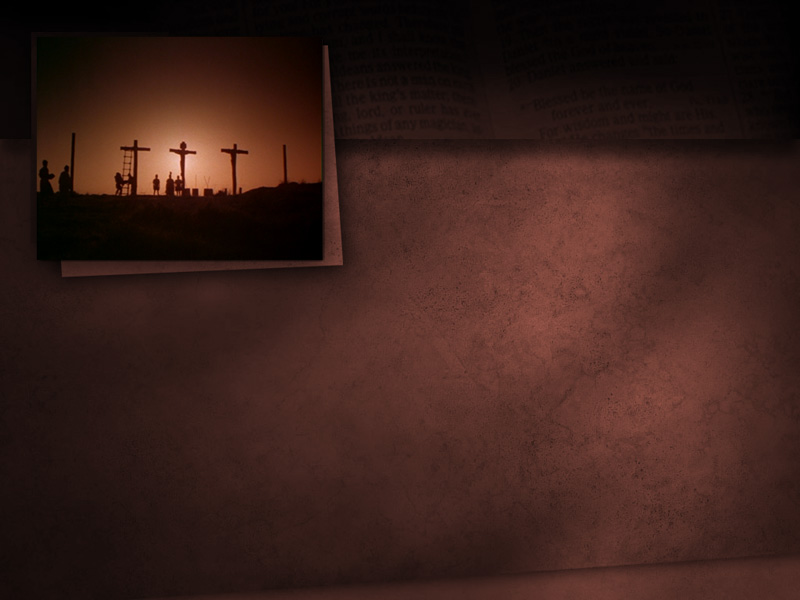 Евангелие от Марка 15:42, 43
И как уже настал
вечер, — потому что была пятница, то есть день перед субботою, — пришел Иосиф из Аримафеи, знаменитый член совета…
[Speaker Notes: Итак, многие согласны с истиной о субботе, но говорят: «Откуда нам знать какой день суббота?». Библия отвечает и на этот вопрос. Давайте прочитаем о смерти Иисуса в день распятия.
 
Евангелие от Марка 15:42, 43
 
«И как уже настал вечер, — потому что была пятница, то есть день перед субботою, — пришел Иосиф из Аримафеи, знаменитый член совета…]
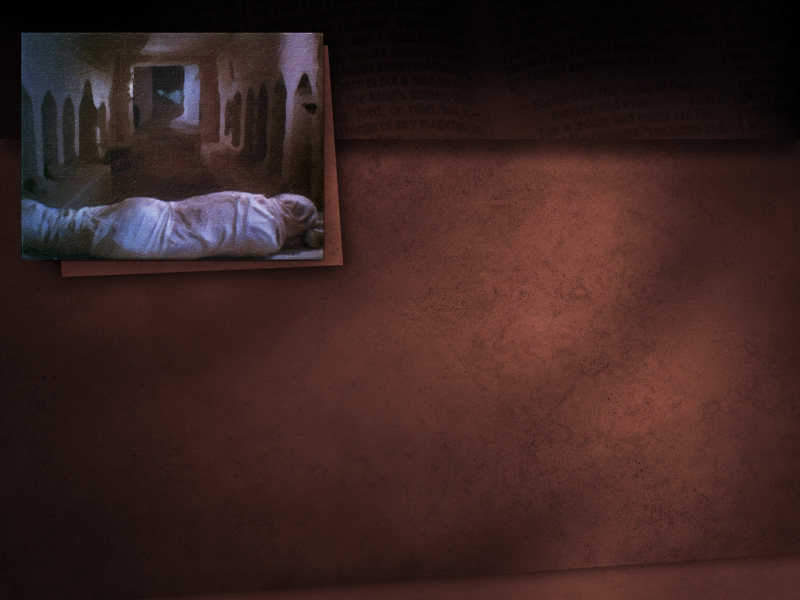 Евангелие от Марка 15:42, 43
…который и сам ожидал
Царствия Божия, осмелился войти к Пилату, и просил Тела Иисусова.
[Speaker Notes: Марка, 15:42-43
 
который и сам ожидал Царствия Божия, осмелился войти к Пилату, и просил Тела Иисусова». 
 
 Весь христианский мир знает, что Иисус умер, в так называемую «страстную пятницу», и воскрес в первый день недели – в воскресение.]
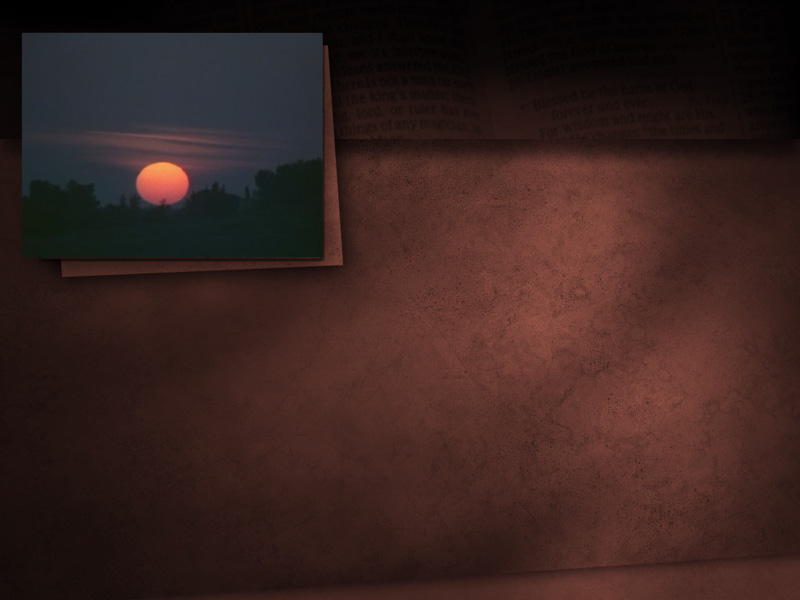 Евангелие от Марка 16:1, 2
По прошествии субботы…
весьма рано, в первый день недели, приходят ко гробу, при восходе солнца.
[Speaker Notes: Вот как о славном событии — воскресении написано в Евангелии от Марка:
 
Евангелие от Марка 16:1, 2
«По прошествии субботы… весьма рано, в первый день недели, приходят ко гробу, при восходе солнца». 
 
Заметьте, написано, что суббота предшествует первому дню недели. Таким образом, ясно, что воскресенье — это не суббота.]
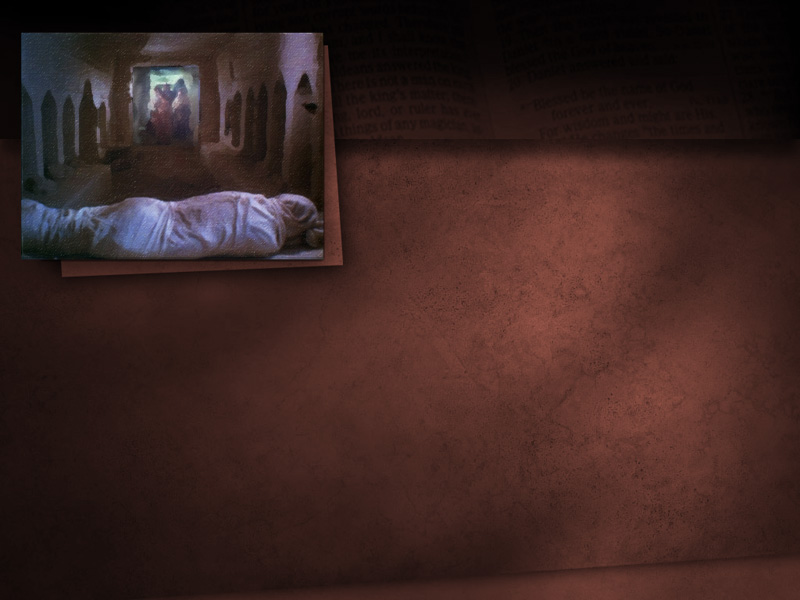 Евангелие от Луки 23:54-56
День тот был пятница, и
наступала суббота.
Последовали также и женщины, пришедшие с Иисусом из Галилеи, и смотрели гроб…
[Speaker Notes: Давайте прочитаем эту же историю в Евангелии от Луки:
 
Лк. 23:54-56 
 
«День тот был пятница, и наступала суббота. Последовали также и женщины, пришедшие с Иисусом из Галилеи, и смотрели гроб…]
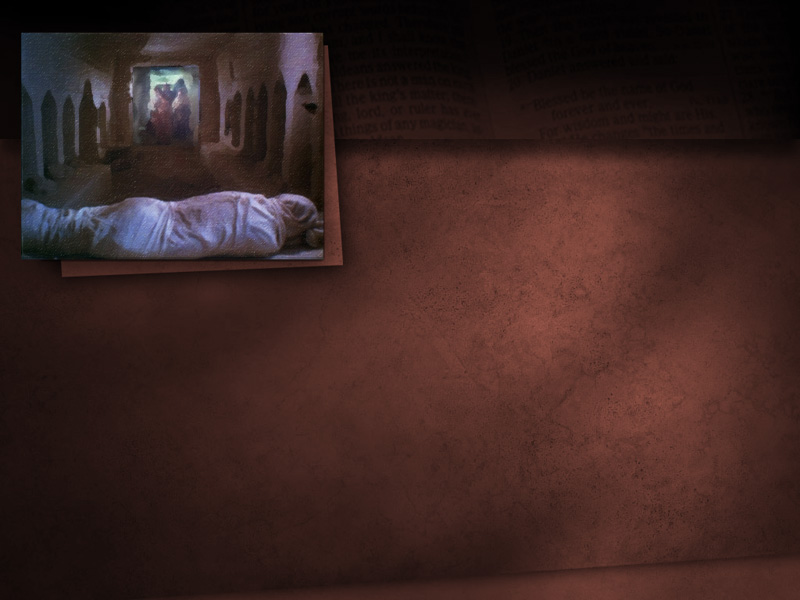 Евангелие от Луки 23:54-56
…и как полагалось тело Его;
возвратившись же, приготовили благовония и масти; и в субботу остались в покое по заповеди.
[Speaker Notes: Евангелие от Луки 23:54-56 
 
…и как полагалось тело Его; возвратившись же, приготовили благовония и масти; и в субботу остались в покое по заповеди».
 
 Иисус умер в пятницу, день, который евреи исторически называли днем приготовления. Также обратите внимание, что эти очень близкие последователи Иисуса соблюдали субботу, пока Иисус покоился в могиле.]
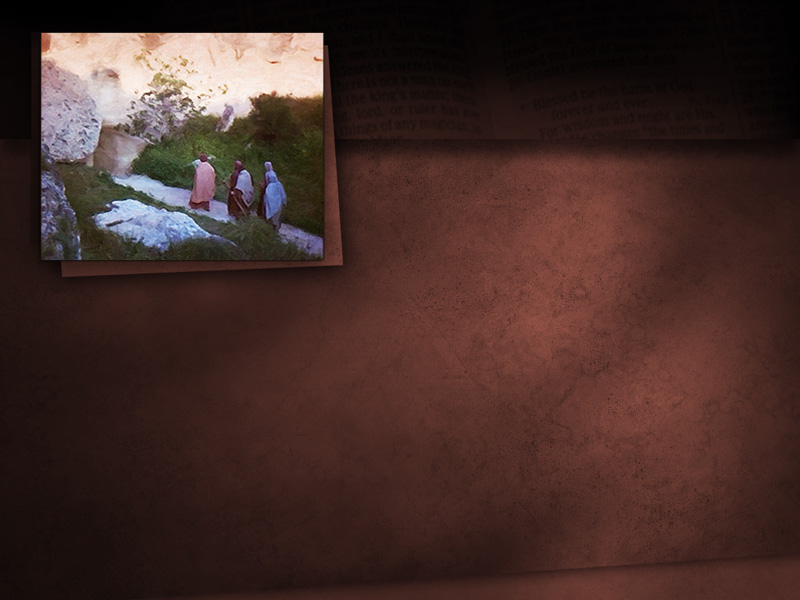 Евангелие от Луки 24:1
В первый же день недели,
очень рано, неся приготовленные ароматы, пришли они ко гробу, и вместе с ними некоторые другие.
[Speaker Notes: Читаем следующий стих Евангелия от Луки 24:1
 
«В первый же день недели, очень рано, неся приготовленные ароматы, пришли они ко гробу, и вместе с ними некоторые другие».]
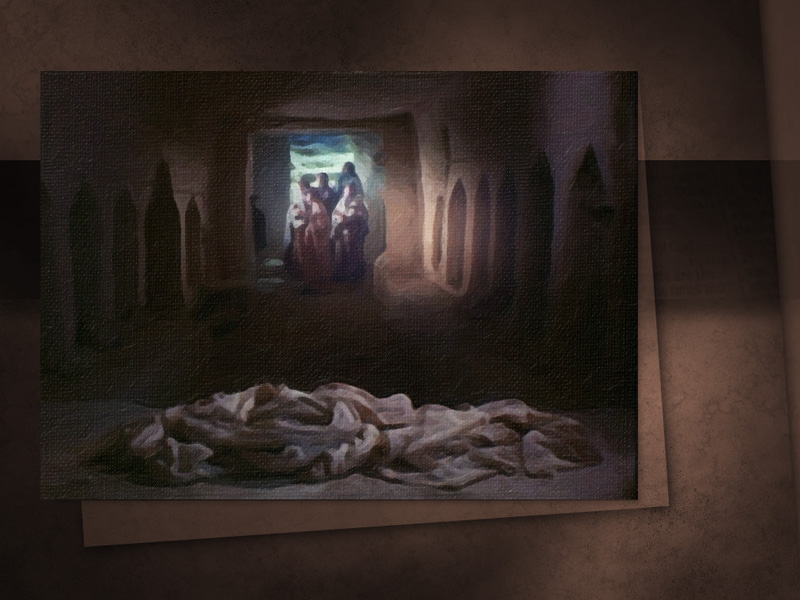 [Speaker Notes: Женщины хранили субботу по заповеди, и рано в первый день недели или в воскресенье утром, они пришли бальзамировать тело Иисуса и нашли могилу пустой. Весь христианский мир признал, что воскрешение произошло в воскресенье, в первый день недели, и должно быть очень легко определить, какой день, тогда суббота. Если у людей не возникает трудности определить какой день пятница, то не должно быть проблем в определении какой день суббота. Это день между пятницей и воскресеньем. Это очень легко.]
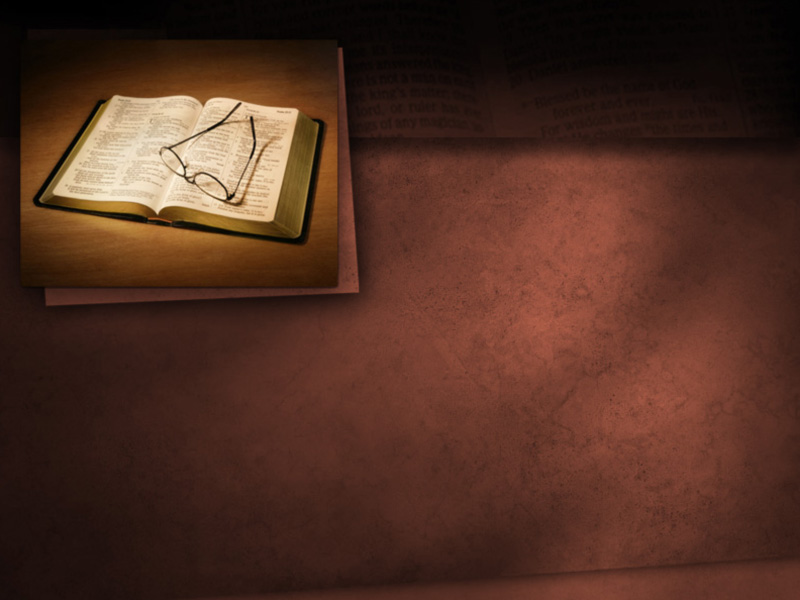 Евреям 4:3, 4, 7
А входим в покой мы
уверовавшие, так как Он сказал... Ибо негде сказано о седьмом дне так…
[Speaker Notes: Чтобы привести еще доказательства того, что новозаветные христиане хранили седьмой день, библейскую субботу, прочитаем строки, написанные в 64 г. по Р.Х. Спустя более 30 лет после креста.

Евреям, 4:3, 4, 7
«А входим в покой мы уверовавшие, так как Он сказал… Ибо негде сказано о седьмом дне так…]
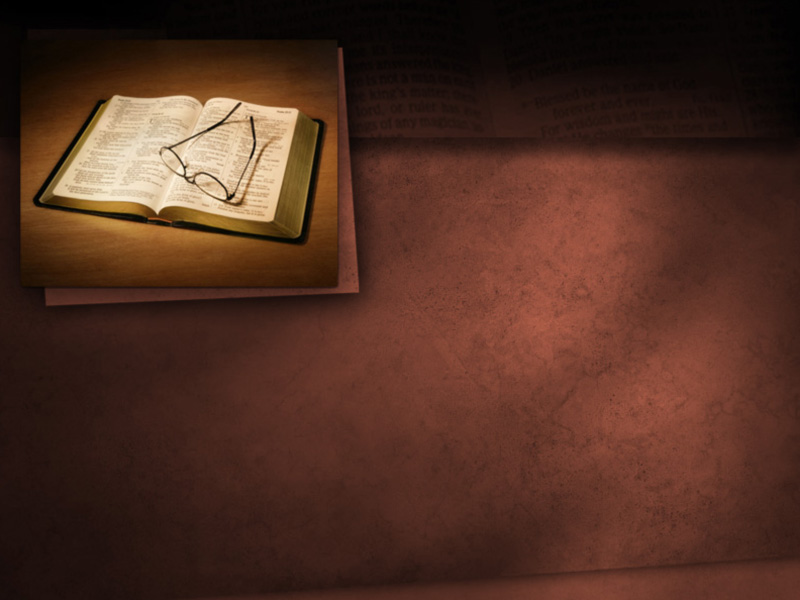 Евреям 4:3, 4, 7
«и почил Бог в день седьмой от всех дел Своих»... еще определяет некоторый день.
[Speaker Notes: Евреям, 4:3, 4, 7
 „и почил Бог в день седьмый от всех дел Своих”.... еще определяет некоторый день». 
 
Таким образом, новозаветные верующие вступили в седьмой день субботнего покоя.]
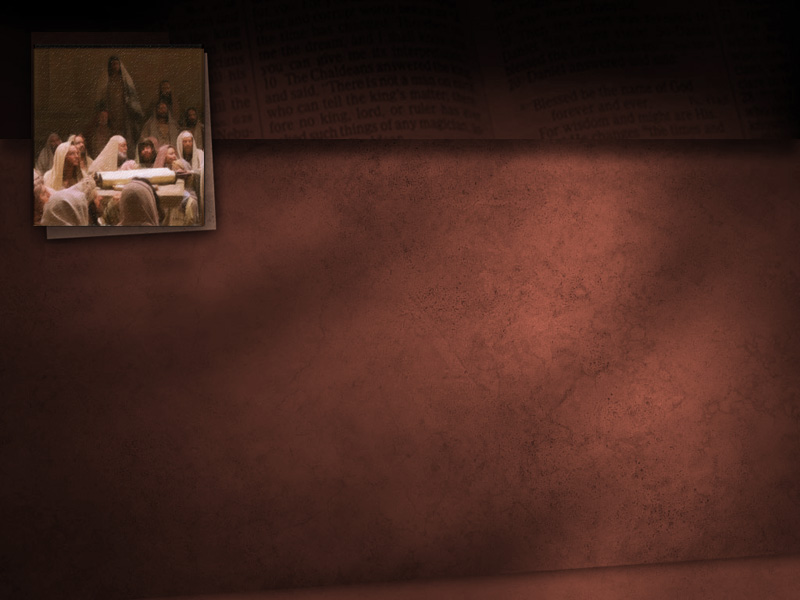 Евреям 4:9, 11
Посему для народа Божия
еще остается субботство…
Итак, постараемся войти в покой оный, чтобы кто по тому же примеру не впал в непокорность.
[Speaker Notes: Далее в этой же главе, читаем 
 
Евреям 4:9, 11
 «Посему для народа Божия еще остается субботство... Итак постараемся войти в покой оный, чтобы кто по тому же примеру не впал в непокорность». 
 
Павел заявляет, что субботний покой остается, и призывает нас трудиться, чтобы войти в покой. Заметьте, он также сказал, что некоторые не делают этого, потому что не верят. Библия и мировая история утверждают, что ранняя церковь учила и соблюдала Божью святую субботу, и с тех пор и до сего дня, она соблюдается Его верными последователями.]
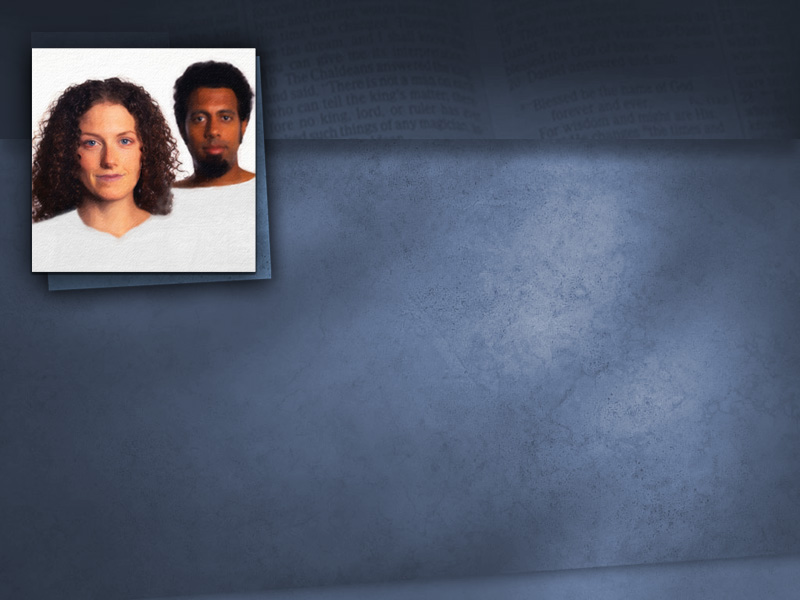 Исаия 66:22, 23
Ибо, как новое небо и новая
земля, которые Я сотворю, всегда будут пред лицем Моим, говорит Господь, так будет и семя ваше и имя ваше...
[Speaker Notes: Обратите внимание, что она будет соблюдаться спасенными и в Царстве Небесном. 
 
Исаия 66:22, 23 
 
«Ибо, как новое небо и новая земля, которые Я сотворю, всегда будут пред лицем Моим, говорит Господь, так будет и семя ваше и имя ваше...]
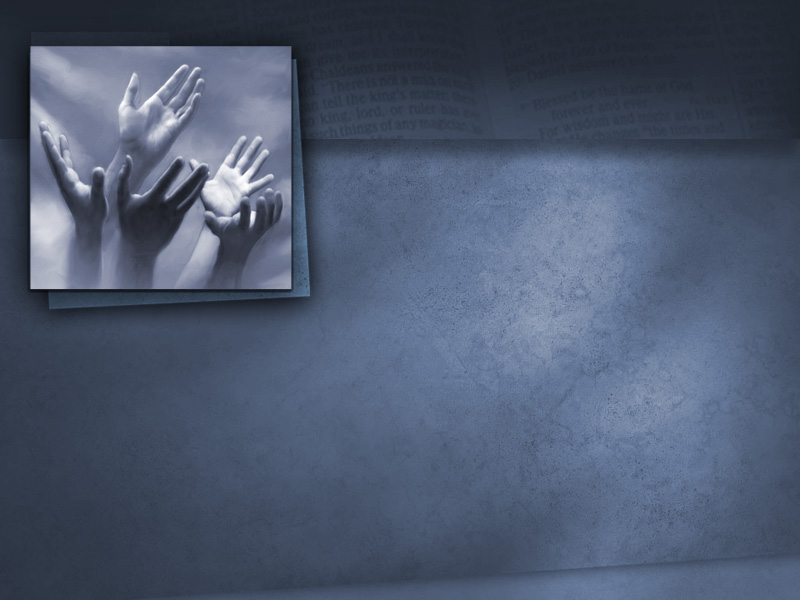 Исаия 66:22, 23
…Тогда из месяца 
в месяц и из субботы в
субботу будет приходить всякая плоть пред лицо Мое на поклонение, говорит Господь.
[Speaker Notes: Исаия 66:22, 23 
 
Тогда из месяца в месяц и из субботы в субботу будет приходить всякая плоть пред лице Мое на поклонение, говорит Господь».
 
Божий народ будет поклоняться в субботу на протяжении всей вечности.]
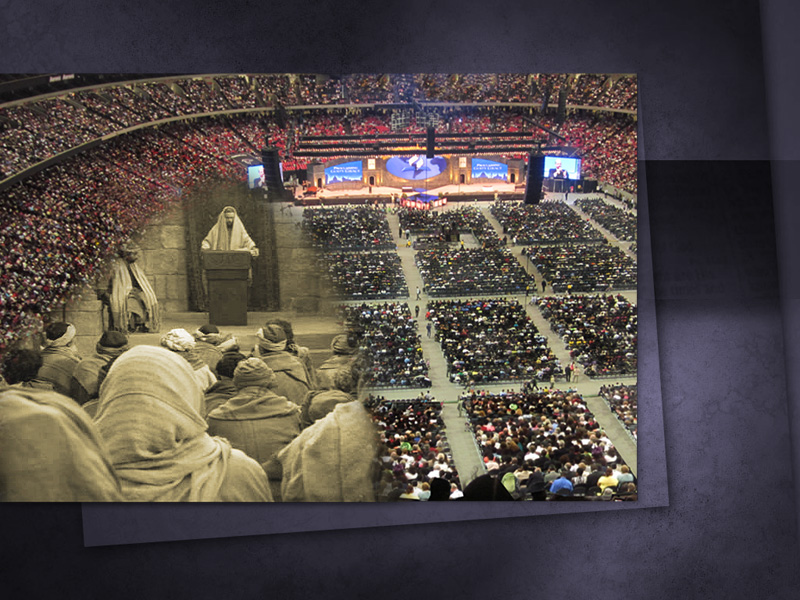 [Speaker Notes: Итак, мы рассмотрели историю Святой субботы от создания, когда она была создана для человечества. Мы увидели, что все великие мужи Божьи Ветхого Завета соблюдали ее. Иисус и апостолы учили и хранили субботу. Суббота всегда соблюдалась истинными, верующими в Библию, христианами во все времена и до сих пор, даже в темные века. Суббота соблюдается сегодня миллионами христиан по всему миру, и будет соблюдаться спасенными на новой земле. Суббота является очень важным постановлением, потому что оно неизменно.]
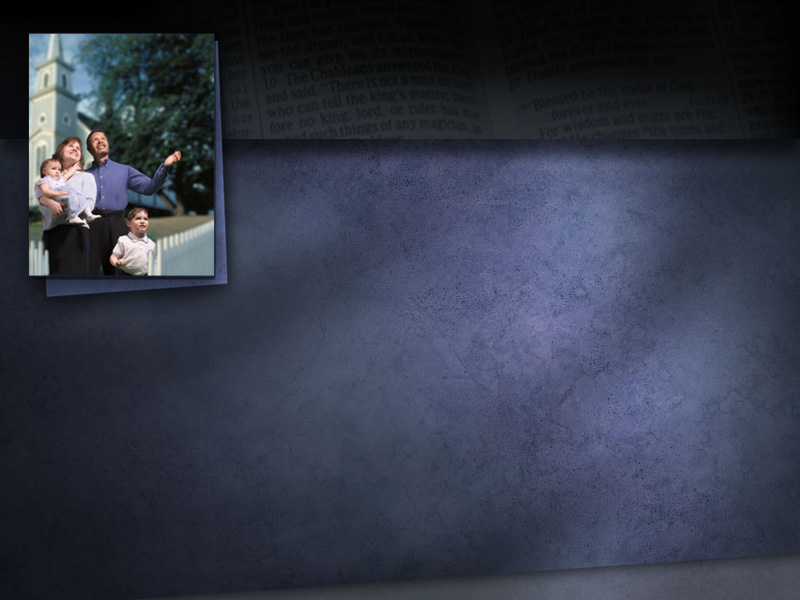 Исаия 58:13, 14
Если ты удержишь ногу твою ради
субботы от исполнения прихотей твоих во святой день Мой, и будешь называть субботу отрадою, святым днем Господним, чествуемым…
[Speaker Notes: Господь сказал:
 
Исаия 58:13, 14
 
«Если ты удержишь ногу твою ради субботы от исполнения прихотей твоих во святый день Мой, и будешь называть субботу отрадою, святым днем Господним, чествуемым…]
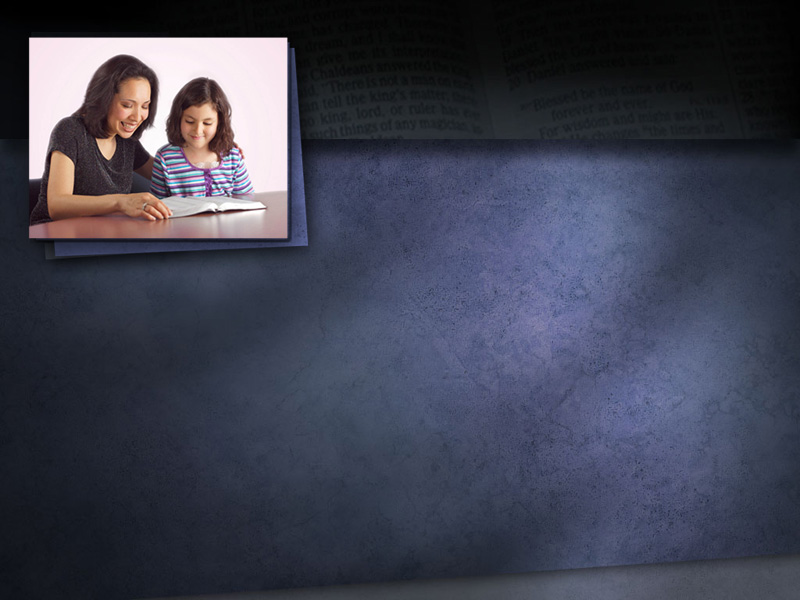 Исаия 58:13, 14
…и почтишь ее тем, что не
будешь заниматься обычными твоими делами, угождать твоей прихоти и пустословить, — то будешь иметь радость в Господе…
[Speaker Notes: Исаии 58:13, 14
 
…и почтишь ее тем, что не будешь заниматься обычными твоими делами, угождать твоей прихоти и пустословить, то будешь иметь радость в Господе…]
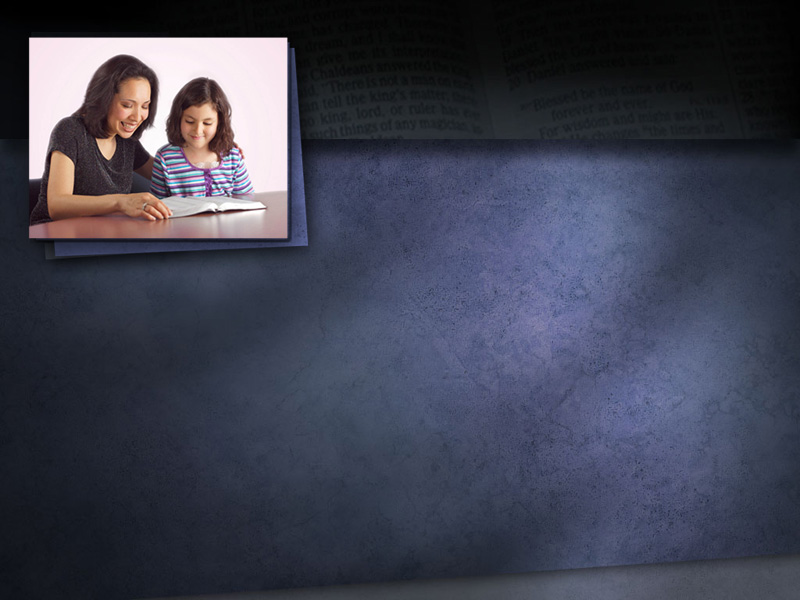 Исаия 58:13, 14
…и Я возведу тебя на высоты земли и дам вкусить
тебе наследие Иакова, отца твоего: уста Господни изрекли это.
[Speaker Notes: Исаии 58:13-14
 
и Я возведу тебя на высоты земли и дам вкусить тебе наследие Иакова, отца твоего: уста Господни изрекли это». 
 
Друзья, это замечательное преимущество поклоняться Господу в истинный день Господень.]
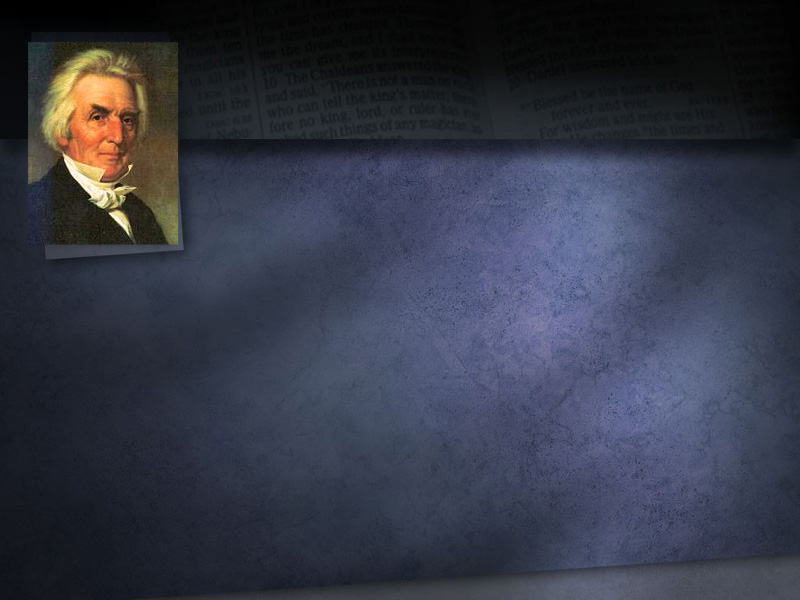 Д-р Александр Кэмпбелл
(Washington, PA. Report on Acts 8:18, 21)
Вашингтон, штат Пенсильвания. Сообщение о Деяниях 8:18, 21
Нет Божественного свидетельства о том, что суббота была изменена или того, что Господний день (воскресенье) занял ее место.
[Speaker Notes: Д-р Александр Кэмпбелл (Dr. Alexander Campbell)
Вашингтон, штат Пенсильвания. Отчет о Деяниях 8:18, 21
 
«Нет Божественного свидетельства о том, что Суббота была изменена или того, что Господний день (воскресенье) занял ее место». 
 
И мы должны согласиться, что доктор Кэмпбелл прав!]
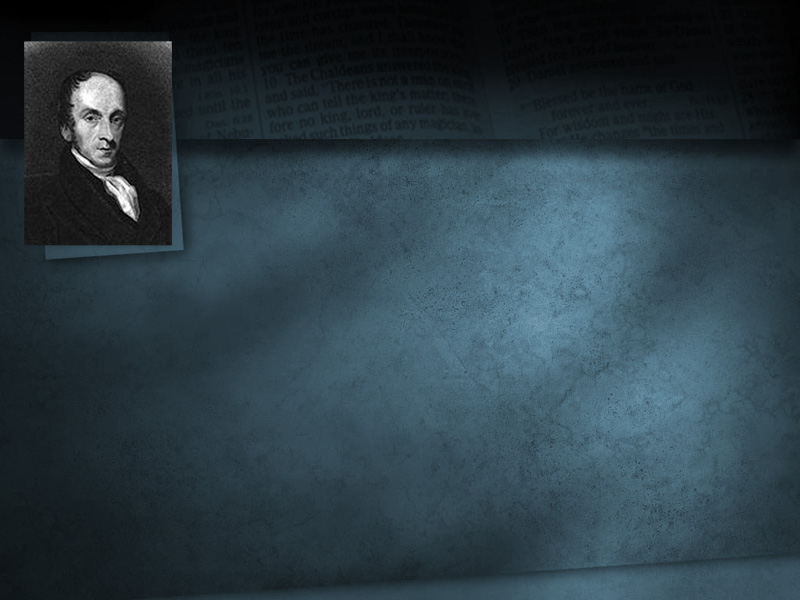 Богословский институт Уотсона, 
том 2, с. 511
Нет ни одного записанного Божественного
постановления, данного апостолам, чтобы изменить субботу с того дня, в который она соблюдалась евреями, на первый день недели.
[Speaker Notes: Богословский институт Уотсона, том 2, с. 511.
(Watson’s Theological Institute) 
 
 Методистский служитель сказал: 
 
«Нет ни одного записанного Божественного постановления, данного апостолам, чтобы изменить субботу с того дня, в который она соблюдалась евреями, на первый день недели». 
 
 И мы должны согласиться, что этот методистский служитель прав!]
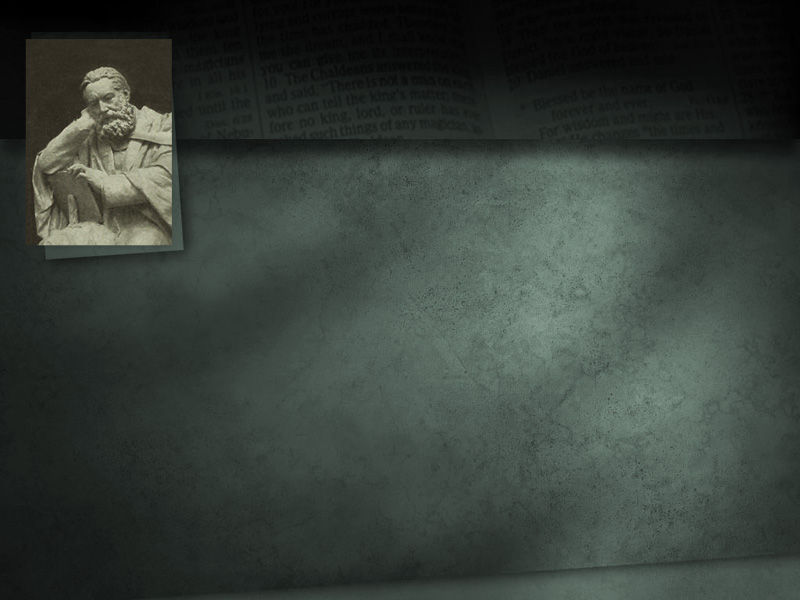 Р. У. Дейл
(The Ten Commandments),
Десять заповедей, с. 108
Довольно ясно то, что как бы строго или посвященно мы ни соблюдали воскресенье, мы не соблюдаем субботу.
[Speaker Notes: Р. У. Дейл (Rev. R. W. Dale), конгрегационалистский служитель 
«Десять заповедей», с. 108
 
«Довольно ясно то, что как бы строго или посвященно мы ни соблюдали воскресенье, мы не соблюдаем субботу».
 
И с этим конгрегационалистским служителем мы тоже должны согласиться.]
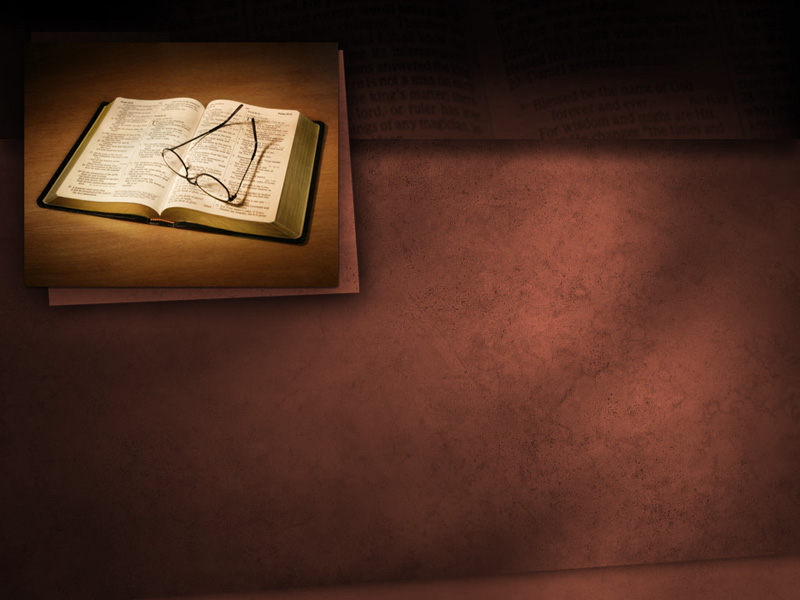 Д-р С. Стоун
(Divine Rest),
Священный покой, с. 142
Если Суббота была изменена
с седьмого на первый день недели, то почему об этом не упоминается в Новом Завете?
[Speaker Notes: Д-р С. Стоун (Dr. J. S. Stone) пишет: 
«Священный покой», с. 142
 
«Если Суббота была изменена с седьмого на первый день недели, то почему об этом не упоминается в Новом Завете?]
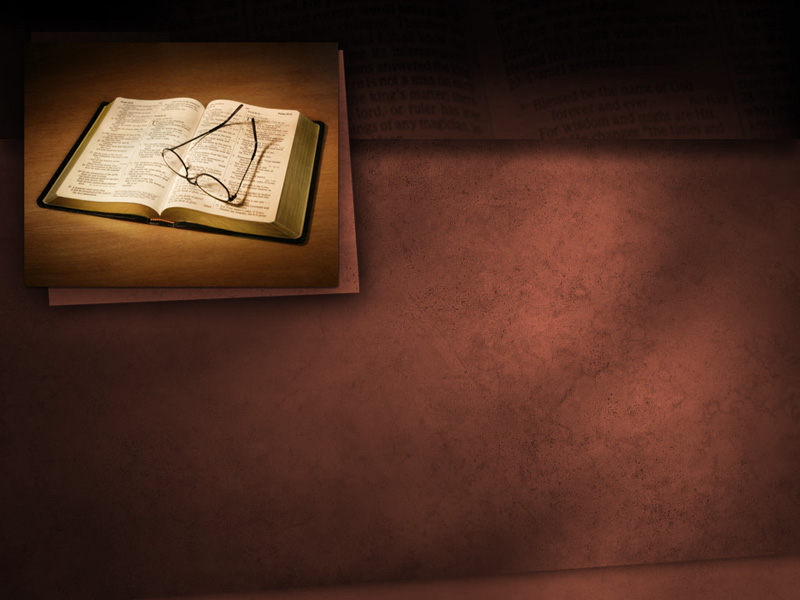 Д-р С. Стоун
(Divine Rest),
Священный покой, с. 142
…Нет ни заповеди, предписывающей это изменение, ни комментария по этому поводу.
[Speaker Notes: Д-р С. Стоун (Dr. J. S. Stone) 
Священный покой, с. 142
 
Нет ни заповеди, предписывающей это изменение, ни комментария по этому поводу».
 
Это хороший вопрос. Друзья, если Новый Завет молчит на эту тему, тогда совершенно очевидно, что Библия не поддерживает соблюдение воскресенья ни при каких обстоятельствах.]
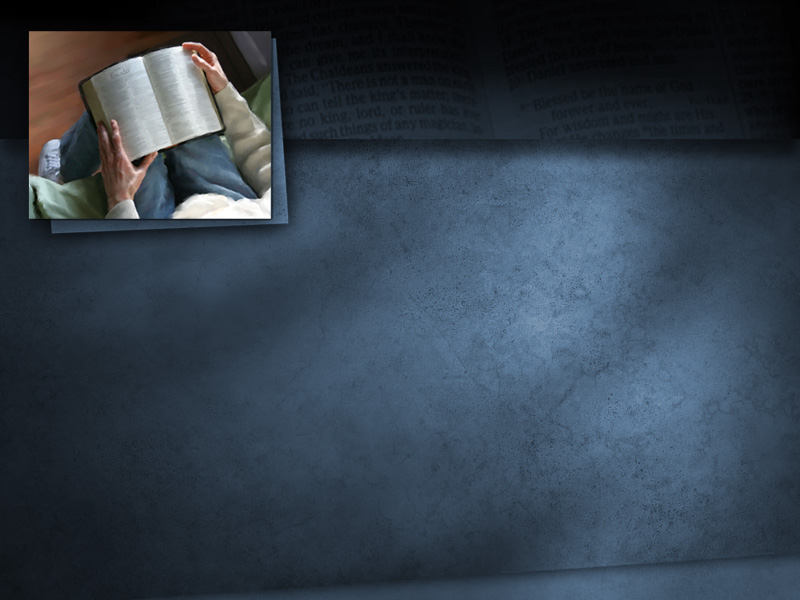 Исход 20:8-11
Помни день субботний, чтобы святить
его; шесть дней работай и делай всякие дела твои, а день седьмой — суббота Господу, Богу твоему:
[Speaker Notes: Прочитаем еще раз замечательную заповедь о субботе:
 
Исход 20:8-11
 
«Помни день субботний, чтобы святить его; шесть дней работай и делай всякие дела твои, а день седьмой — суббота Господу, Богу твоему:]
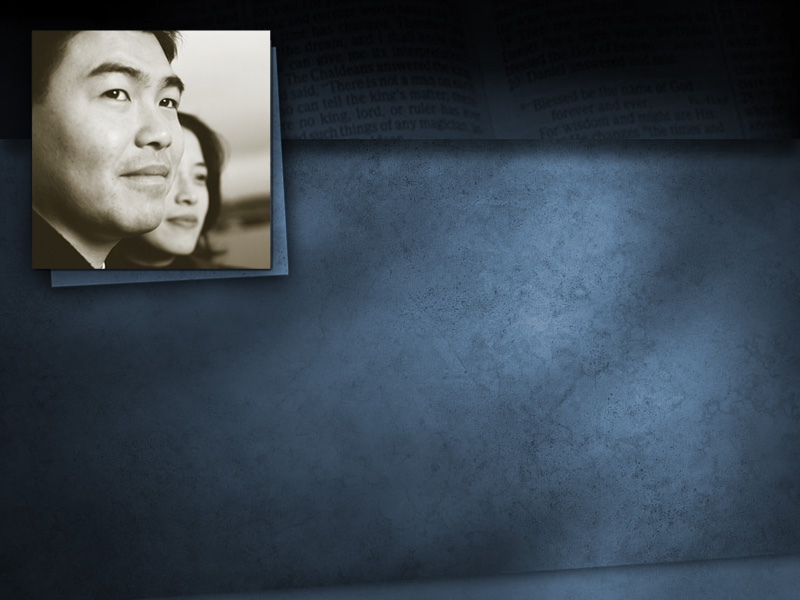 Исход 20:8-11
…не делай в оный никакого дела ни
ты, ни сын твой, ни дочь твоя, ни раб твой, ни рабыня твоя, ни скот твой, ни пришелец, который в жилищах твоих…
[Speaker Notes: Исход 20:8-11
 
…не делай в оный никакого дела ни ты, ни сын твой, ни дочь твоя, ни раб твой, ни рабыня твоя, ни скот твой, ни пришлец, который в жилищах твоих…]
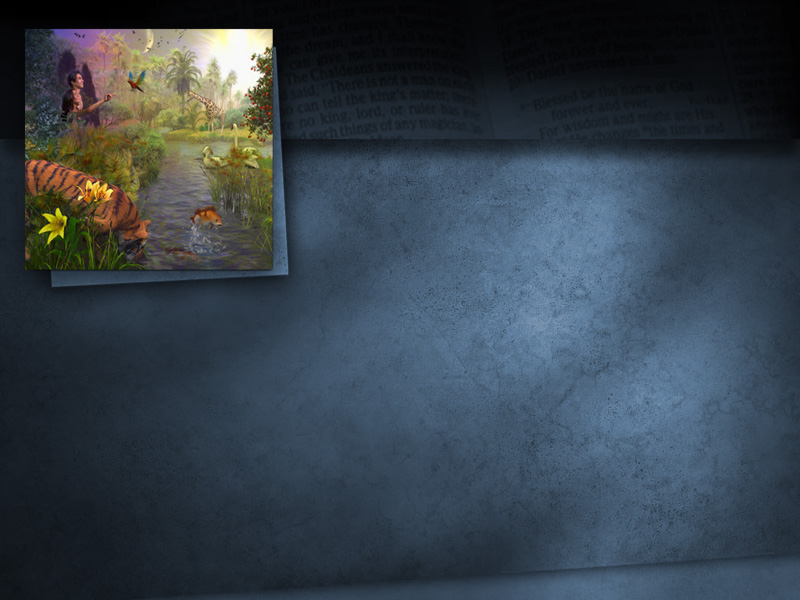 Исход 20:8-11
…ибо в шесть дней создал Господь небо и землю,
море и все, что в них, а в день седьмой почил; посему благословил Господь день субботний и освятил его.
[Speaker Notes: Исход 20:8-11
 
…ибо в шесть дней создал Господь небо и землю, море и все, что в них, а в день седьмой почил; посему благословил Господь день субботний и освятил его».]
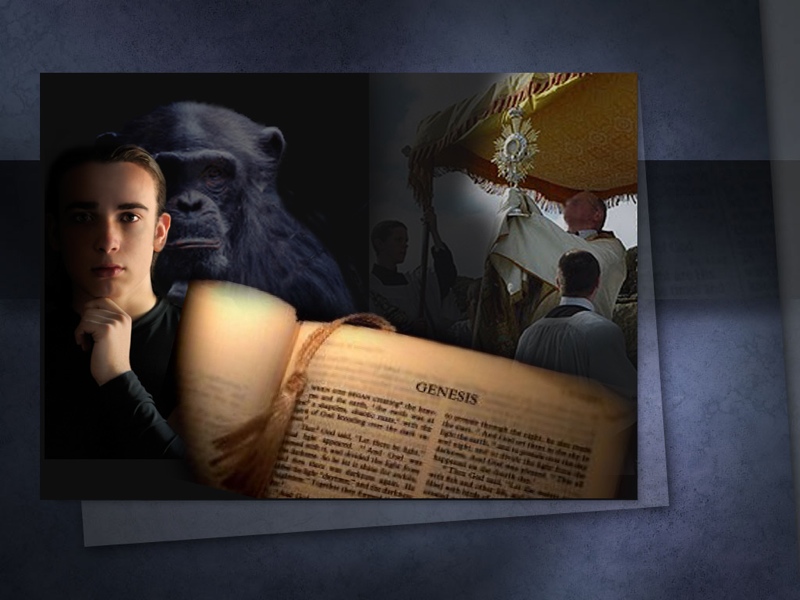 [Speaker Notes: Если бы люди всегда святили седьмой день, субботу, то не было бы атеистов, эволюционистов или идолопоклонников, и богодухновенность Библии никогда бы не ставилась под сомнение. Суббота увековечивает память Божественного творения и приглашает людей поклоняться истинному Богу, Который сотворил небо и землю. Невозможно при этом быть атеистом, эволюционистом, поклоняться ложным богам, или не верить Священному Писанию, ибо, если принимаем историю Бытия, то тогда и всю Библию.]
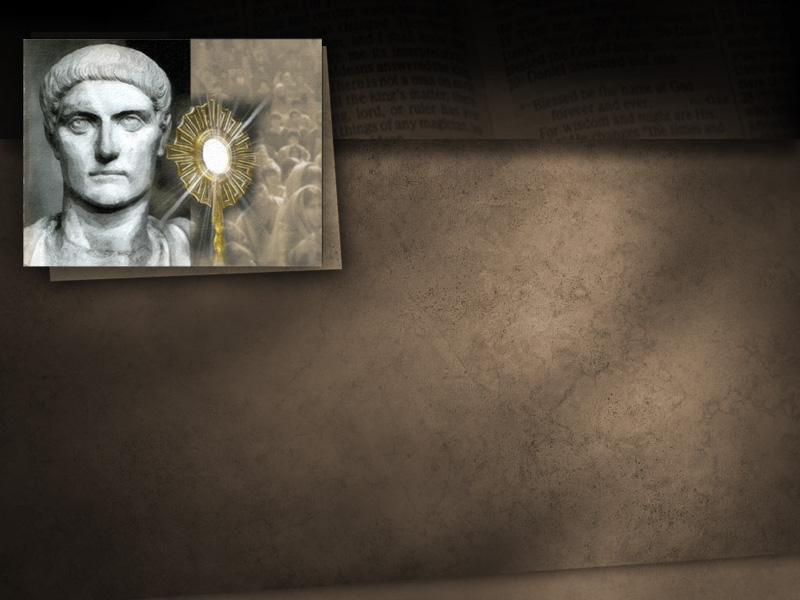 Евангелие от Матфея 15:9
Но тщетно чтут Меня,
уча учениям, заповедям человеческим.
[Speaker Notes: История подтверждает, что воскресенье стало днем покоя и религиозного поклонения в результате чисто человеческого вмешательства. Евреи навязали многие религиозные традиции, которые Иисус никогда не устанавливал.
 
Вот Его слова, записанные в Евангелии от Матфея 15:9
 
«Но тщетно чтут Меня, уча учениям, заповедям человеческим». 
 
Он бы сказал те же слова сегодня о соблюдении воскресенья. Сегодня мы узнали, что печать Закона Божьего в заповеди о субботе. Мы также узнали, что те, кто получит печать Бога пройдут через семь последних язв, известных как время скорби.]
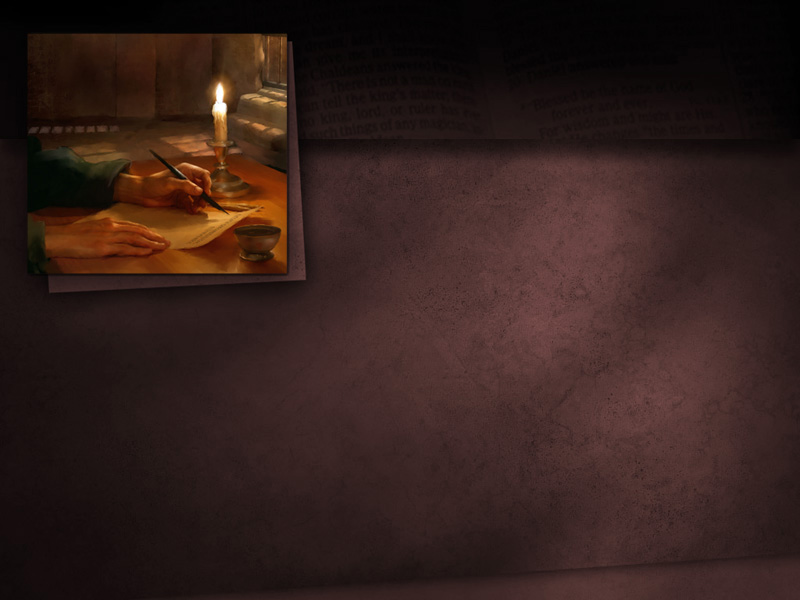 2 Коринфянам 3:2, 3
Вы — наше письмо, написанное в
сердцах наших, узнаваемое и читаемое всеми человеками; вы показываете собою, что вы — письмо Христово, через служение наше…
[Speaker Notes: Давайте поразмышляем об удивительной иллюстрации, которая объясняет, как запечатление происходит в нашей жизни.
 
2 Кор. 3:2, 3
 
 «Вы — наше письмо, написанное в сердцах наших, узнаваемое и читаемое всеми человеками; вы показываете собою, что вы — письмо Христово, через служение наше…]
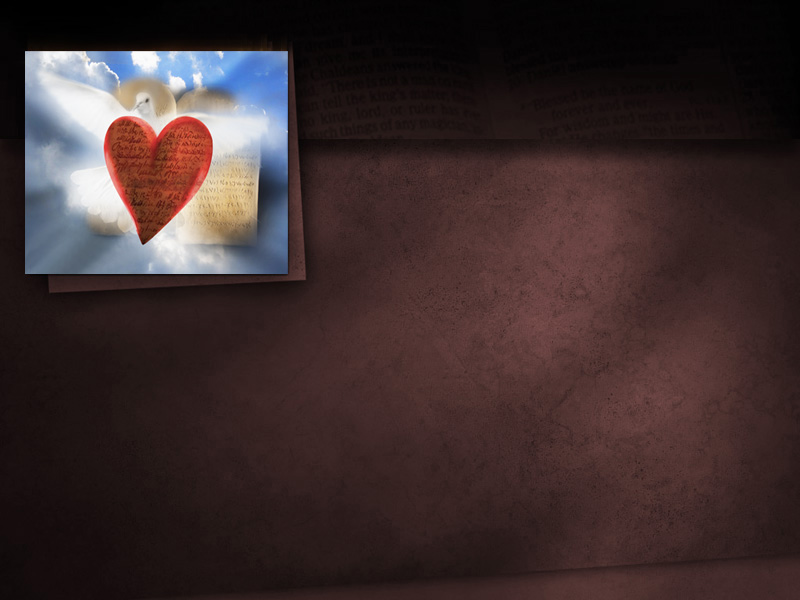 2 Коринфянам 3:2, 3
…написанное не чернилами,
но Духом Бога живого, не на скрижалях каменных, но на плотяных скрижалях сердца.
[Speaker Notes: 2 Кор. 3:2, 3
 
…написанное не чернилами, но Духом Бога живого, не на скрижалях каменных, но на плотяных скрижалях сердца». 
 
Бог говорит, что Он пишет письмо в жизни, родившихся свыше, последователей Иисуса. После того, как вы напишете письмо, что вы делаете? Вы, конечно же, запечатаете его.]
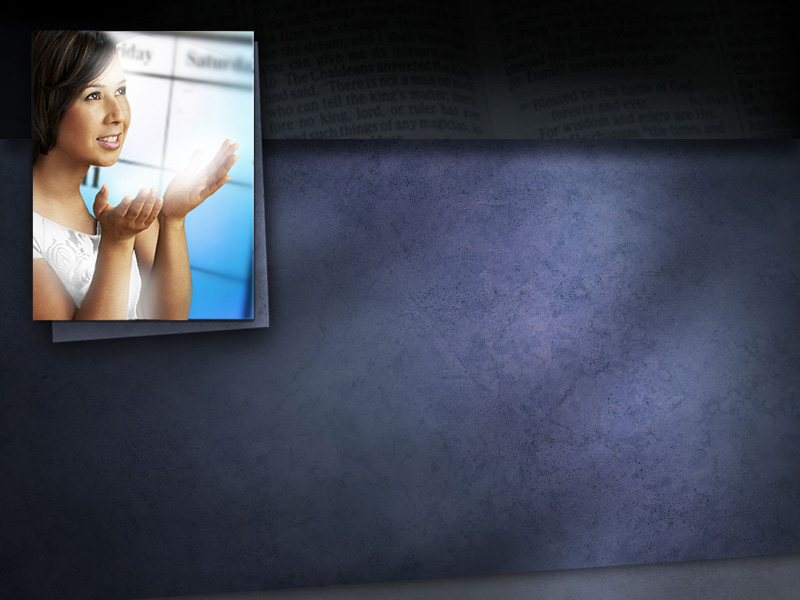 Евреям 8:10
Вот завет, который завещаю дому
Израилеву после тех дней, говорит Господь:
[Speaker Notes: Об отношениях с Иисусом христиан Нового Завета, мы читаем в Послании к Евреям 8:10
 
«Вот завет, который завещаю дому Израилеву после тех дней, говорит Господь:]
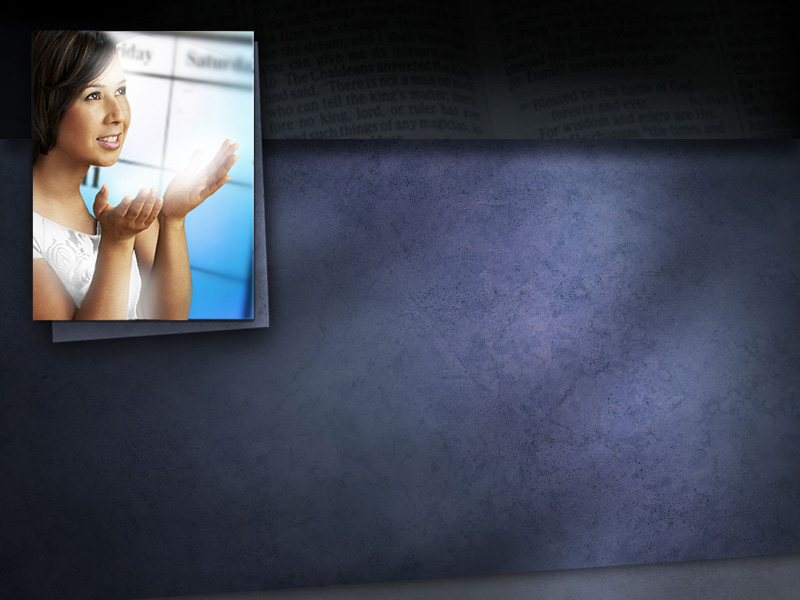 Евреям 8:10
…вложу законы Мои в мысли их, и напишу их на сердцах их; и буду их Богом, а они будут Моим народом.
[Speaker Notes: Евреям 8:10
 
…вложу законы Мои в мысли их, и напишу их на сердцах их; и буду их Богом, а они будут Моим народом».
 
Мы видим, что закон Божий будет написан в сердцах всех христиан. Но, друзья, Иисус не напишет Его святой закон в сердцах тех, кто отрицает или намеренно нарушает его. Если вы любите Иисуса, то будете любить и Его законы, и воплотите их в вашей жизни. Включая и заповедь о субботе. Помните, Суббота — это печать Бога.]
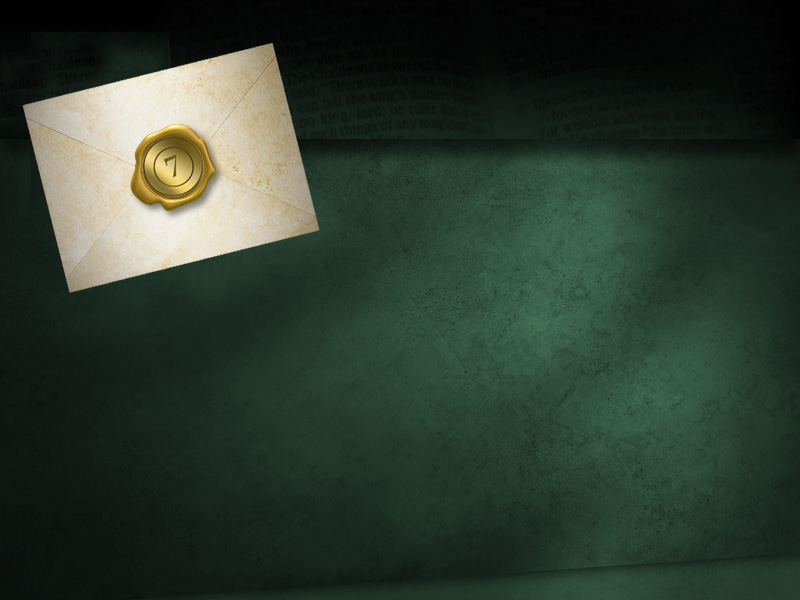 Откровение 3:12
Побеждающего сделаю столпом
в храме Бога Моего, и он уже не выйдет вон; и напишу на нем имя Бога Моего…
[Speaker Notes: После того, как написано письмо вашей жизни, его надо запечатать печатью живого Бога. Но кому будет послано письмо вашей жизни? В Книге Откровение 3:12 читаем: 
 
«Побеждающего сделаю столпом в храме Бога Моего, и он уже не выйдет вон; и напишу на нем имя Бога Моего и имя града Бога Моего…]
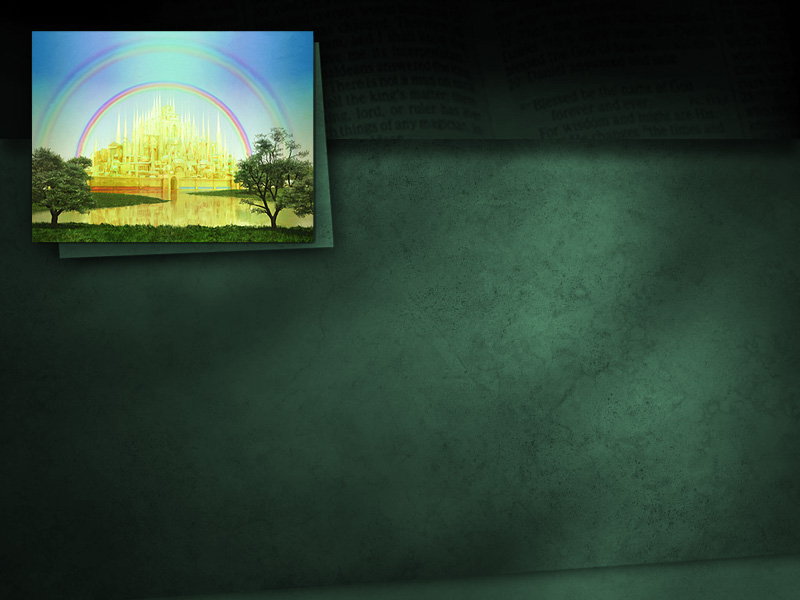 Откровение 3:12
…и имя града Бога Моего, нового
Иерусалима, нисходящего с неба от Бога Моего, и имя Мое новое.
[Speaker Notes: Откровение 3:12 
 
…и имя града Бога Моего , нового Иерусалима, нисходящего с неба от Бога Моего, и имя Мое новое». 
 
Иисус напишет на Своих последователях — победителях, имя и адрес Бога. Эти письма должны быть доставлены Небесному Отцу в Святом городе.]
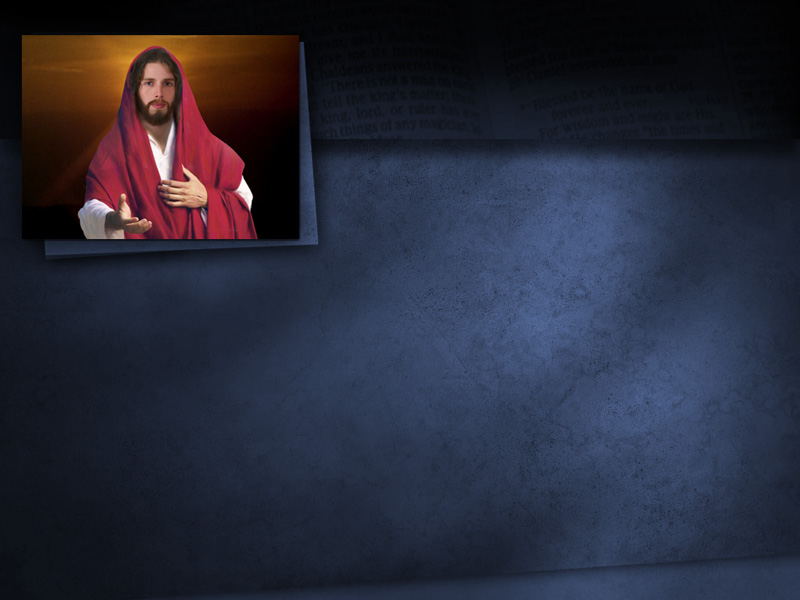 Евангелие от Иоанна 14:1-3
Да не смущается сердце ваше;
веруйте в Бога и в Меня веруйте. В доме Отца Моего обителей много. А если бы не так, Я сказал бы вам:
[Speaker Notes: Христос грядет, чтобы собрать все письма, потому что Он обещал:
 
Евангелие от Иоанна 14:1-3
 
«Да не смущается сердце ваше; веруйте в Бога, и в Меня веруйте. В доме Отца Моего обителей много. А если бы не так, Я сказал бы вам: Я иду приготовить место вам:]
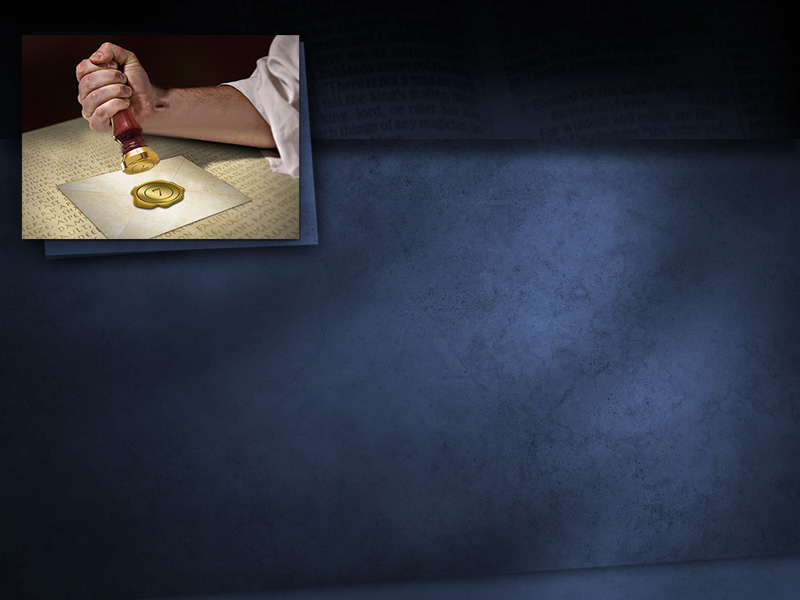 Евангелие от Иоанна 14:1-3
…Я иду приготовить место вам. И
когда пойду и приготовлю вам место, приду опять и возьму вас к Себе, чтобы и вы были, где Я.
[Speaker Notes: …Я иду приготовить место вам. И когда пойду и приготовлю вам место, приду опять и возьму вас к Себе, чтобы и вы были, где Я». 
 
Друзья, хотите ли вы, чтобы Иисус запечатал письмо вашей жизни и отправил его Отцу на небесах? Если да, то вы должны принять решение сегодня — соблюдать все Божьи заповеди и принять Его печать послушания и защиты.]
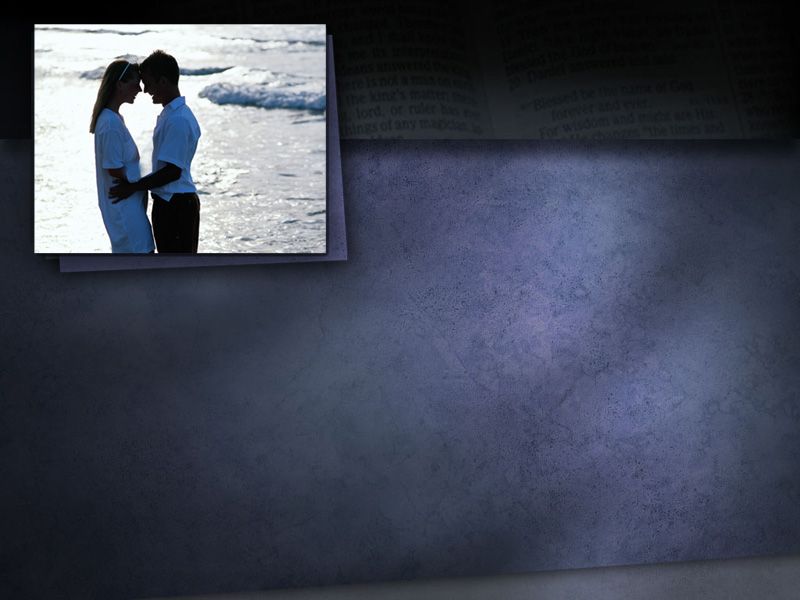 Ефесянам 5:25-27
Мужья, любите своих жен, как и Христос возлюбил Церковь и предал Себя за нее…
[Speaker Notes: Христос любит нас так сильно, что Он не доверяет никому отослать письма нашей жизни. Он сделает это лично. Мы читаем в Послании к Ефесянам 5:25-27
 
«Мужья, любите своих жен, как и Христос возлюбил Церковь и предал Себя за нее…]
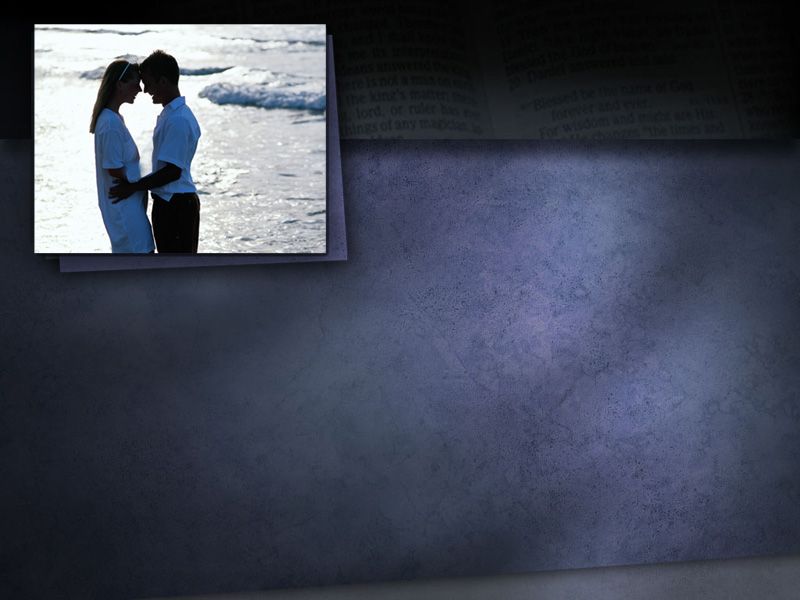 Ефесянам 5:25-27
…чтобы освятить ее, очистив банею водною, посредством слова…
[Speaker Notes: Ефесянам 5:25-27
 
…чтобы освятить ее, очистив банею водною посредством слова…]
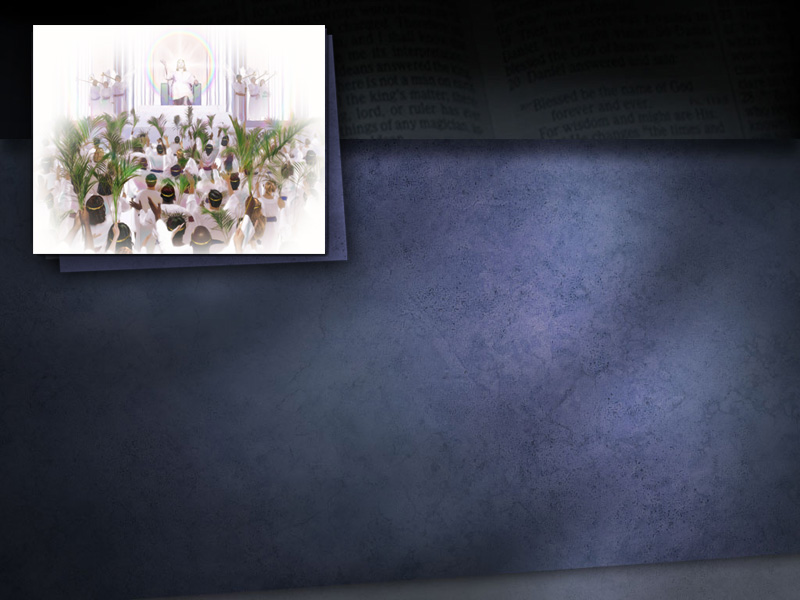 Ефесянам 5:25-27
…чтобы представить ее Себе
славною Церковью, не имеющею пятна, или порока, или чего-либо подобного, но дабы она была свята и непорочна.
[Speaker Notes: Ефесянам 5:25-27
 
…чтобы представить ее Себе славною Церковью, не имеющею пятна, или порока, или чего-либо подобного, но дабы она была свята и непорочна». 
 
Друзья, хотите ли вы пережить это? Это возможно через служение Святого Духа в вашей жизни. Отдайте вашу жизнь Иисусу, и Он запечатает ее для вечности.]
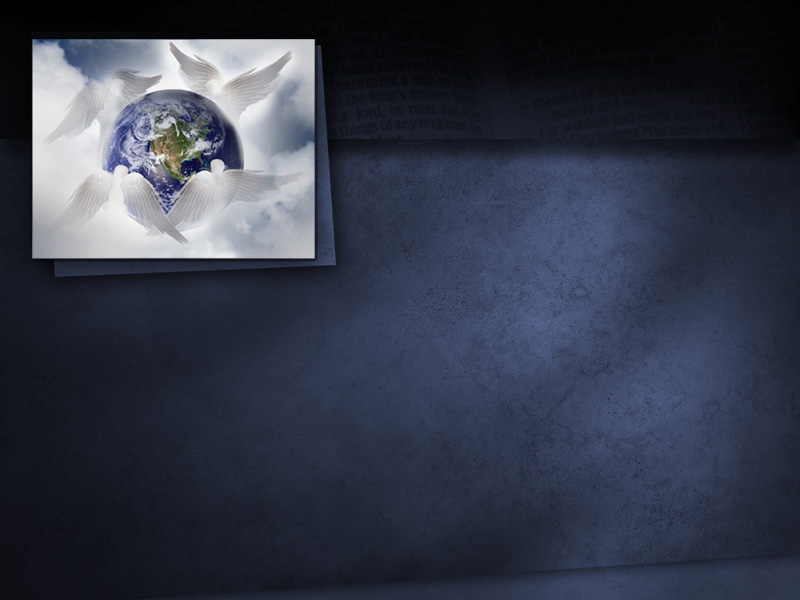 Откровение 7:1-3
И после сего видел я четырех
Ангелов, стоящих на четырех углах земли, держащих четыре ветра земли…
[Speaker Notes: Давайте, еще раз прочитаем
Откровение 7:1-3
 
«И после сего видел я четырех Ангелов, стоящих на четырех углах земли, держащих четыре ветра земли…]
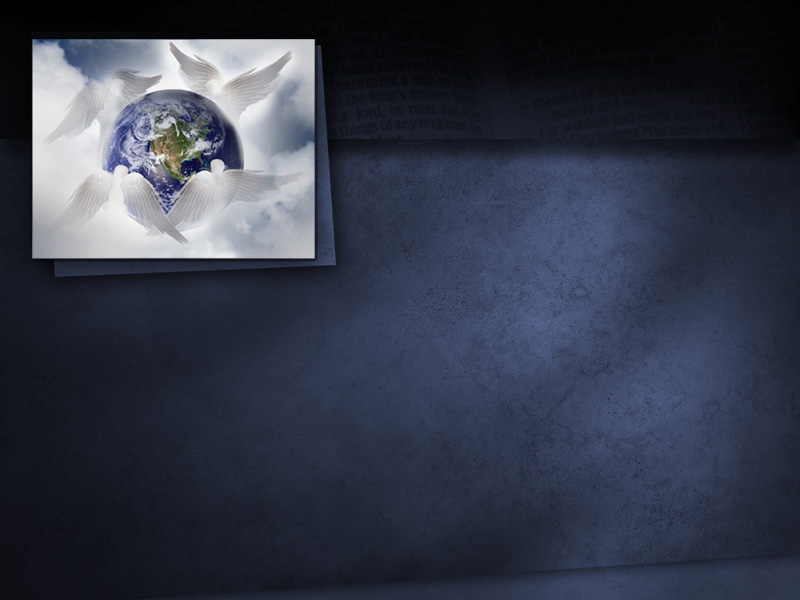 Откровение 7:1-3
…чтобы не дул ветер ни на землю, ни на море, ни на какое дерево...
[Speaker Notes: Откровение 7:1-3
 
 …чтобы не дул ветер ни на землю, ни на море, ни на какое дерево...]
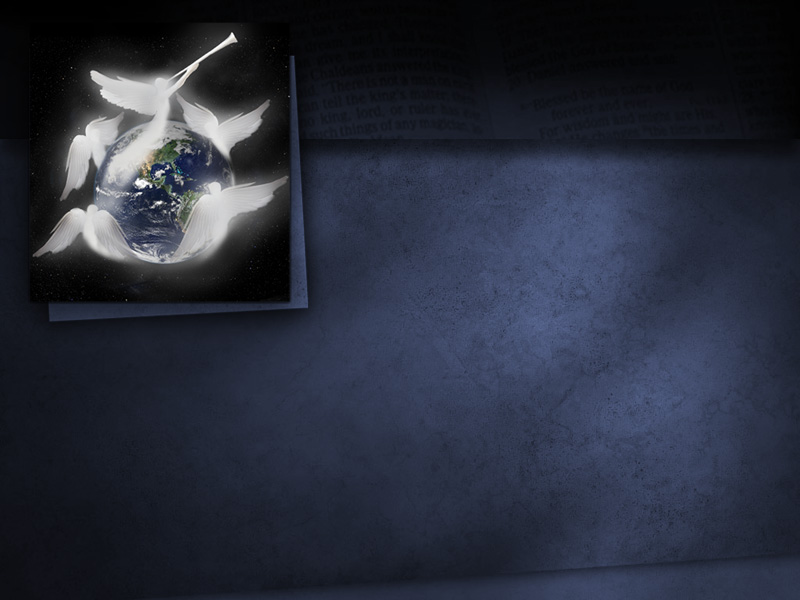 Откровение 7:1-3
…И видел я иного Ангела, восходящего от
востока солнца и имеющего печать Бога живого. И воскликнул он громким голосом к четырем Ангелам…
[Speaker Notes: Откровение 7:1-3
 
…И видел я иного Ангела, восходящего от востока солнца и имеющего печать Бога живого. И воскликнул он громким голосом к четырем Ангелам…]
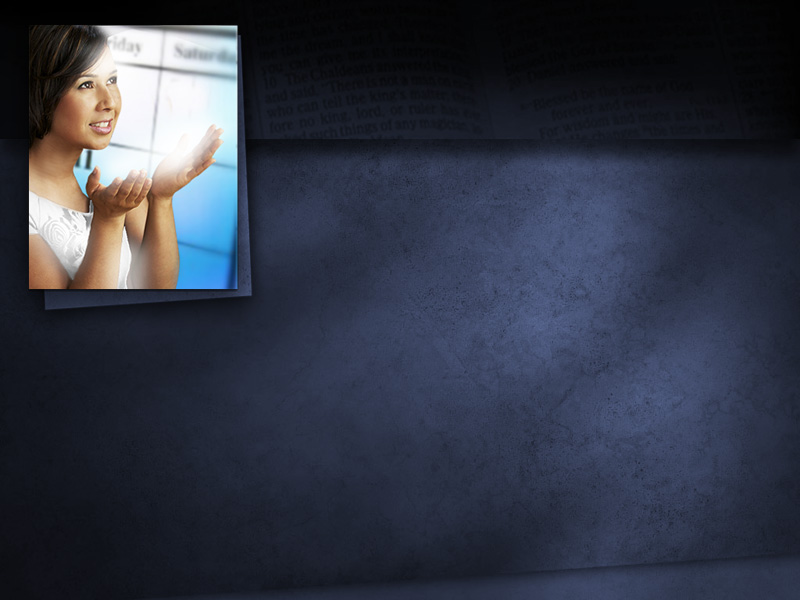 Откровение 7:1-3
…которым дано вредить земле и морю, говоря: не
делайте вреда ни земле, ни морю, ни деревам, доколе не положим печати на челах рабов Бога нашего.
[Speaker Notes: Откровение 7:1-3
 
…которым дано вредить земле и морю, говоря, не делайте вреда ни земле, ни морю, ни деревам, доколе не положим печати на челах рабов Бога нашего».]
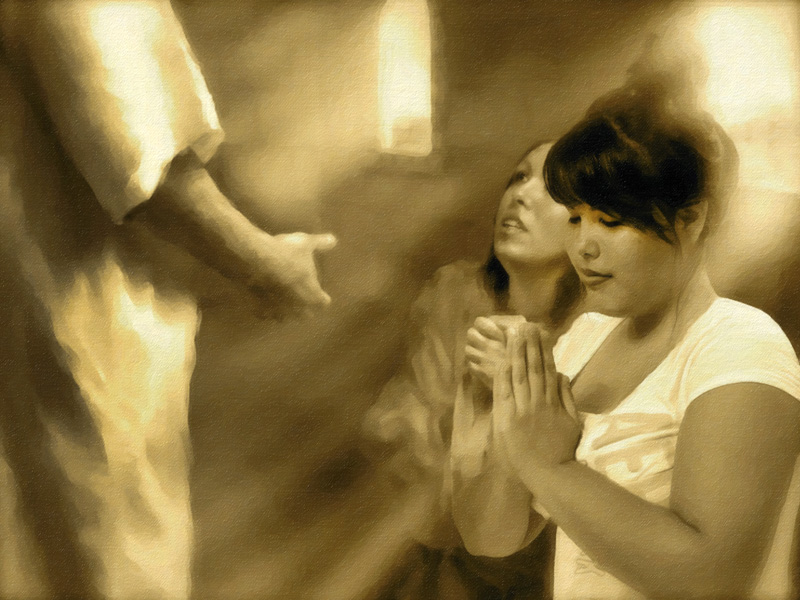 [Speaker Notes: Ветры борьбы сегодня еще сдерживаются, чтобы народ Божий приготовился. Бог посылает особенного ангела, чтобы поставить печати. Это очень важно. Готовы ли мы к пришествию Иисуса? Готовы ли мы к скорбному времени, когда семь последних язв обрушаться на тех, кто отверг милость Божию? Будем помнить, что мы будем защищены, и зло не постигнет нас, если получим печать Бога живого.]
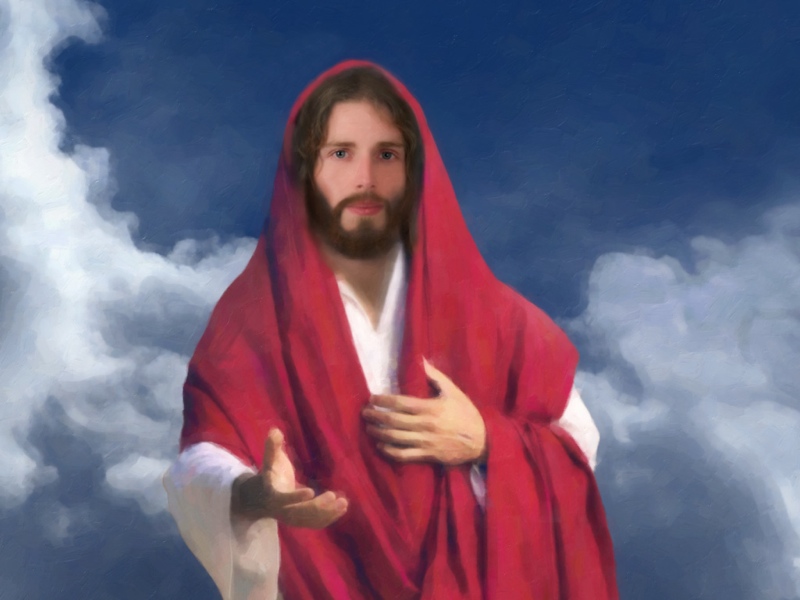 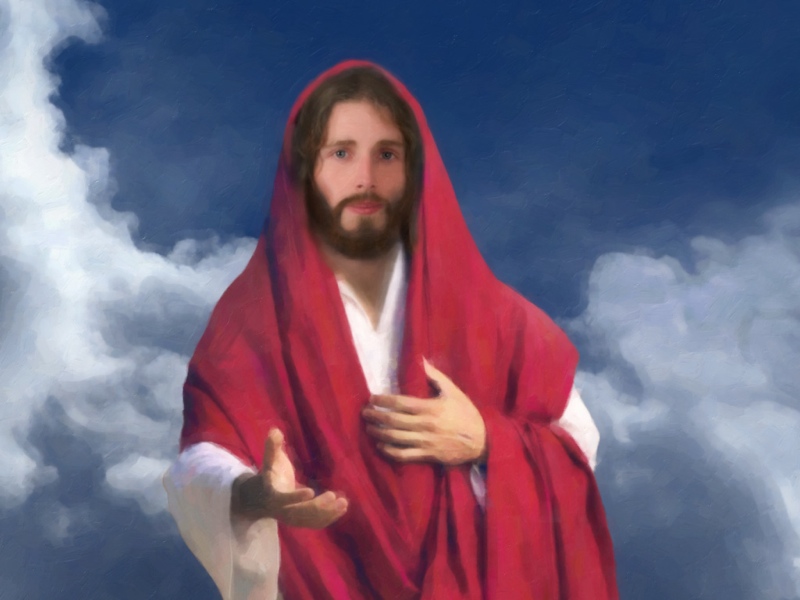 [Speaker Notes: Сегодня мы увидели, как важно принять и соблюдать Божью святую субботу. Она свидетельствует, что мы принадлежим Ему. Кто желает из вас присоединится ко мне, чтобы просить Бога помочь нам соблюдать Его святой день и принять Его печать одобрения и защиты?]
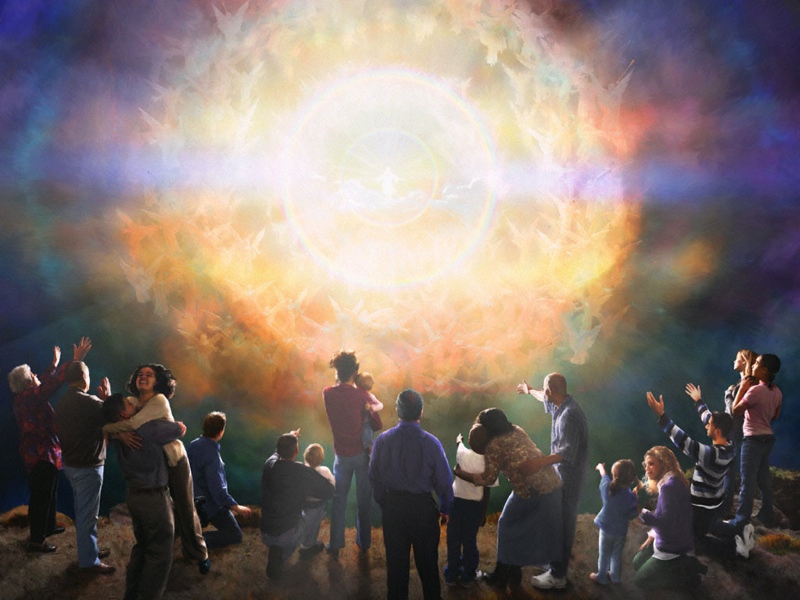 [Speaker Notes: Призыв и молитва.]